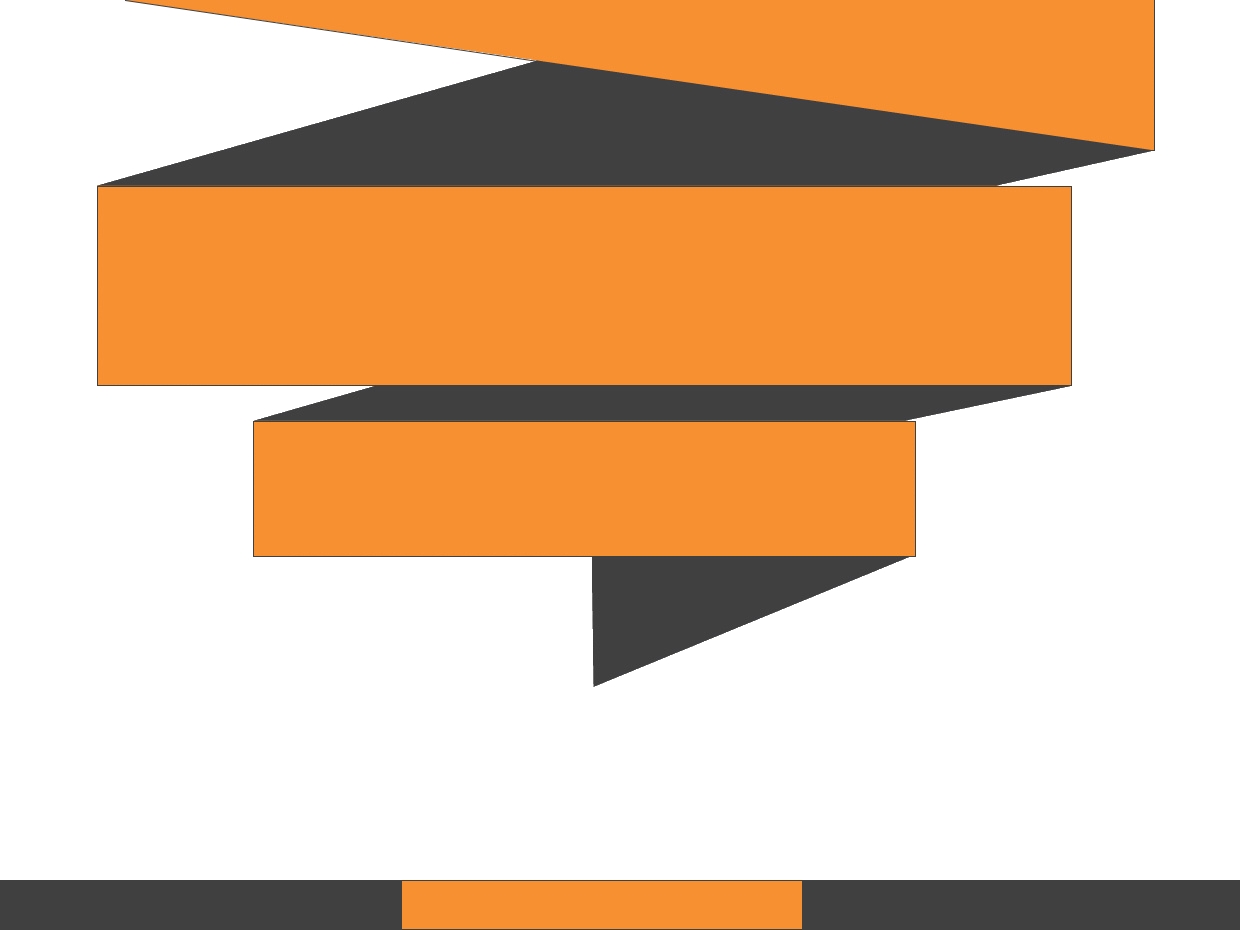 Немного интересного
из эпигенетики растений
Гафуров Азамат (ФББ МГУ)
Эпигенетика растений
Биоинженерия растений 2016
План
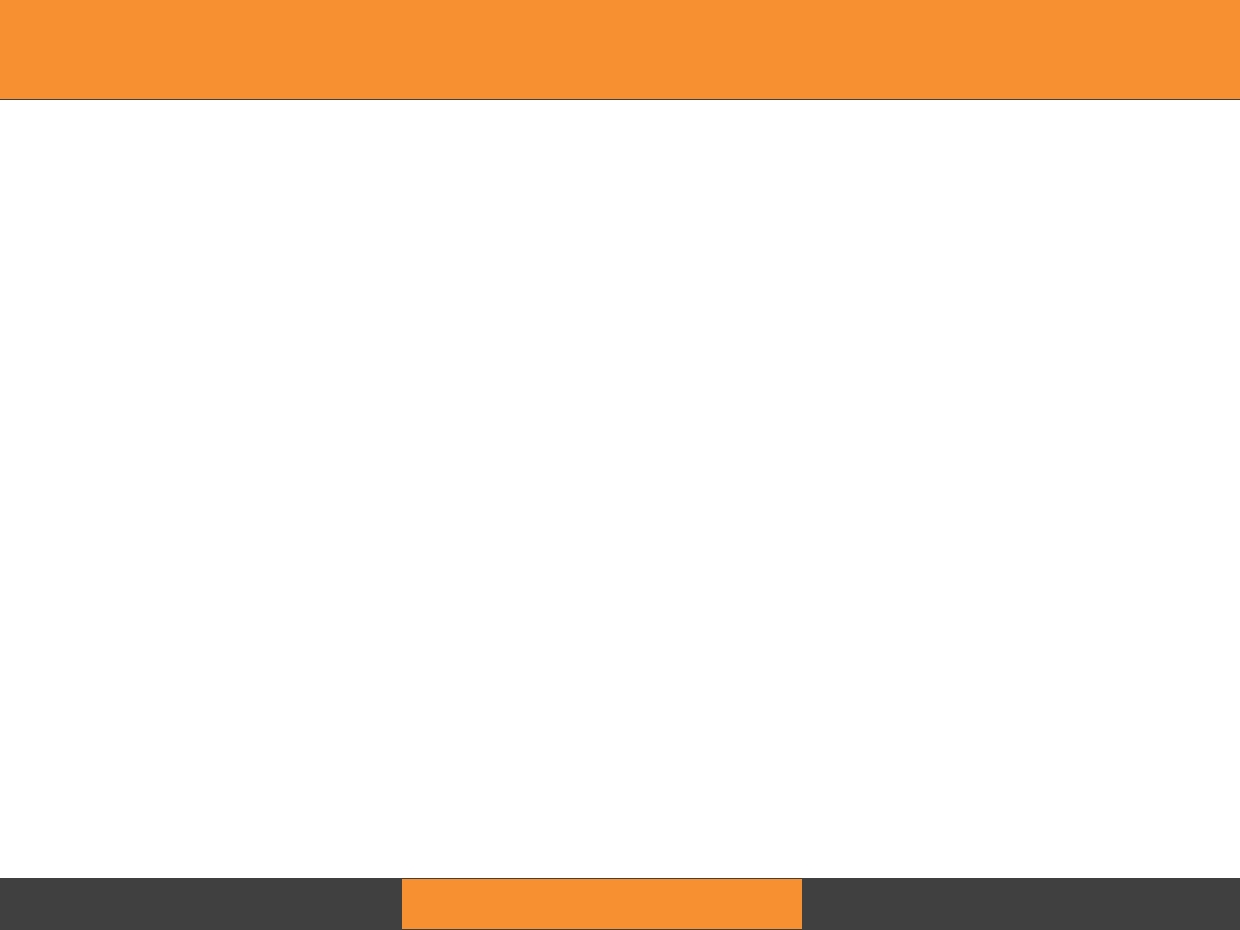 Введение
Роль гистона H3
Эпигенетические феномены растений
Сайленсинг транспозонов
Яровизация
Сброс эпигенетической информации
Парамутирование
Гафуров Азамат (ФББ МГУ)
Эпигенетика растений
Биоинженерия растений 2016
2
План
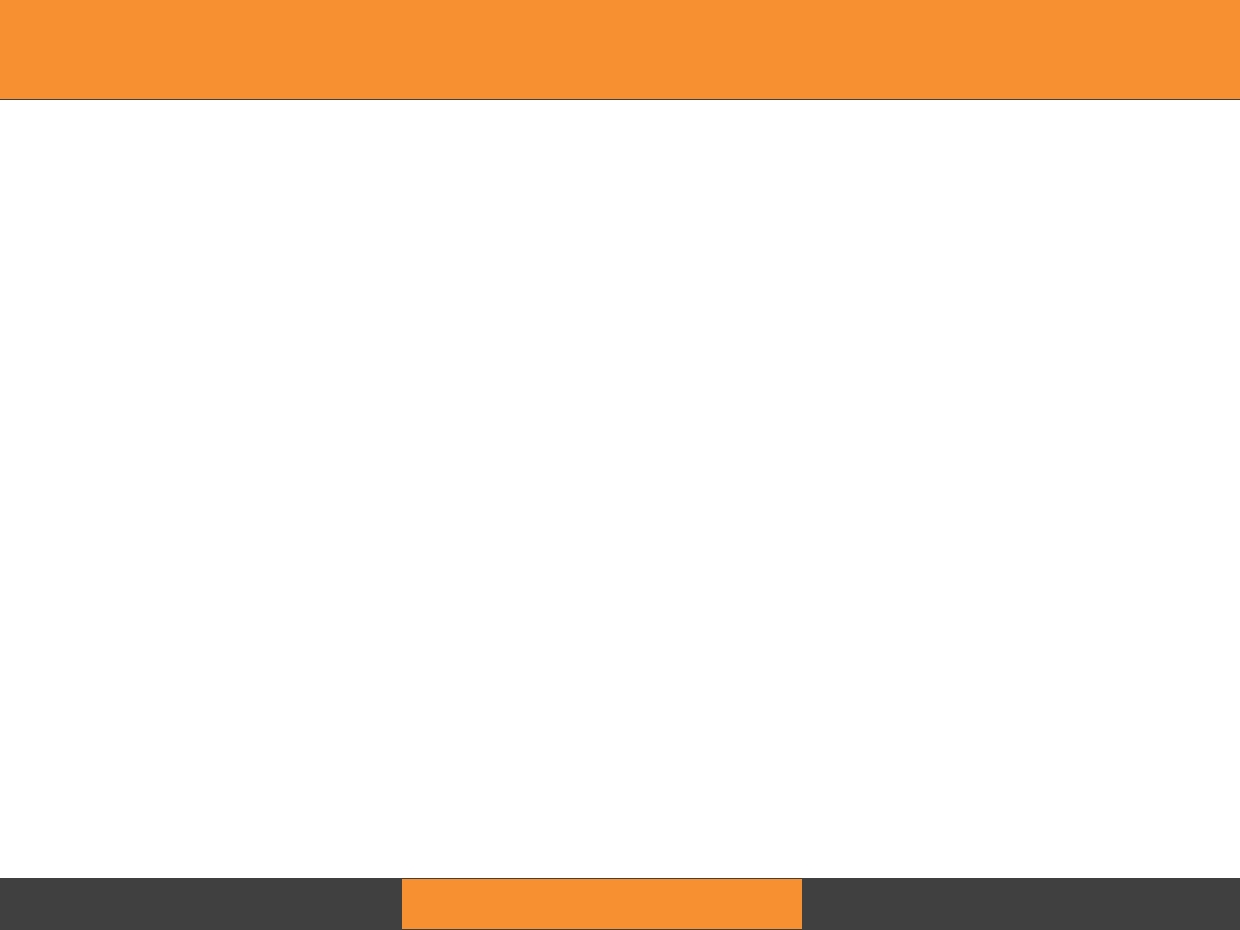 Введение
Роль гистона H3
Эпигенетические феномены растений
Сайленсинг транспозонов
Яровизация
Сброс эпигенетической информации
Парамутирование
Гафуров Азамат (ФББ МГУ)
Эпигенетика растений
Биоинженерия растений 2016
3
Введение
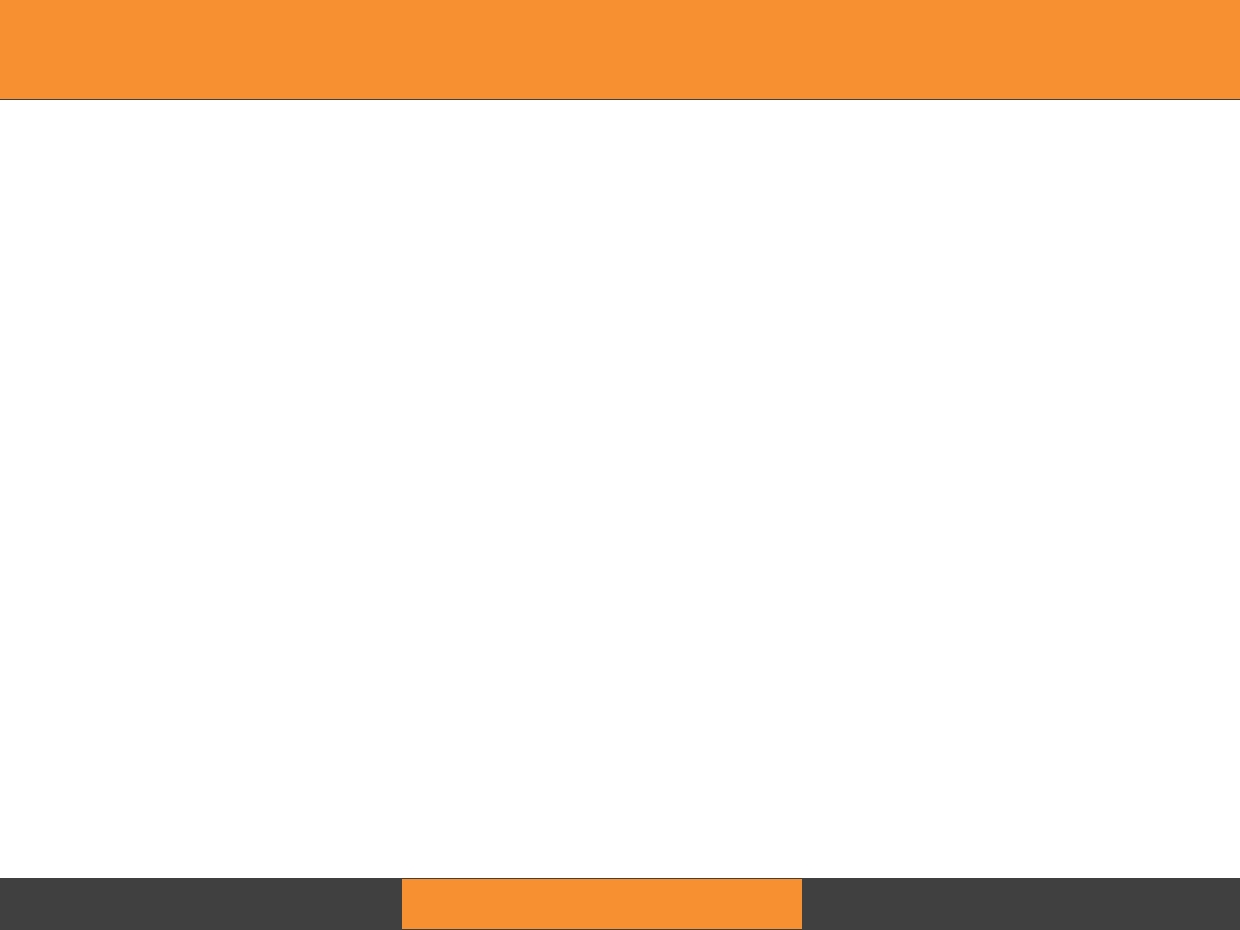 Иерархия архитектуры ядра
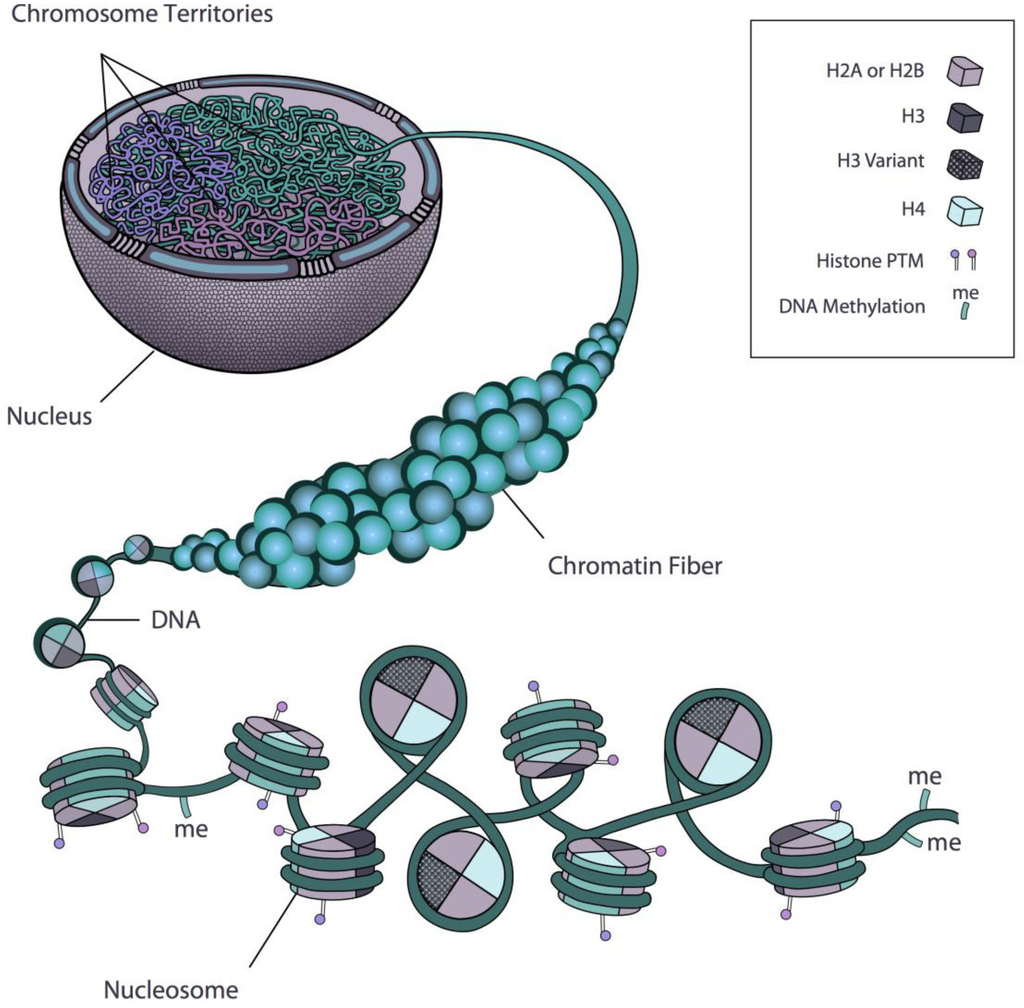 Rosa S. and Shaw P., 2013
Гафуров Азамат (ФББ МГУ)
Эпигенетика растений
Биоинженерия растений 2016
4
Введение
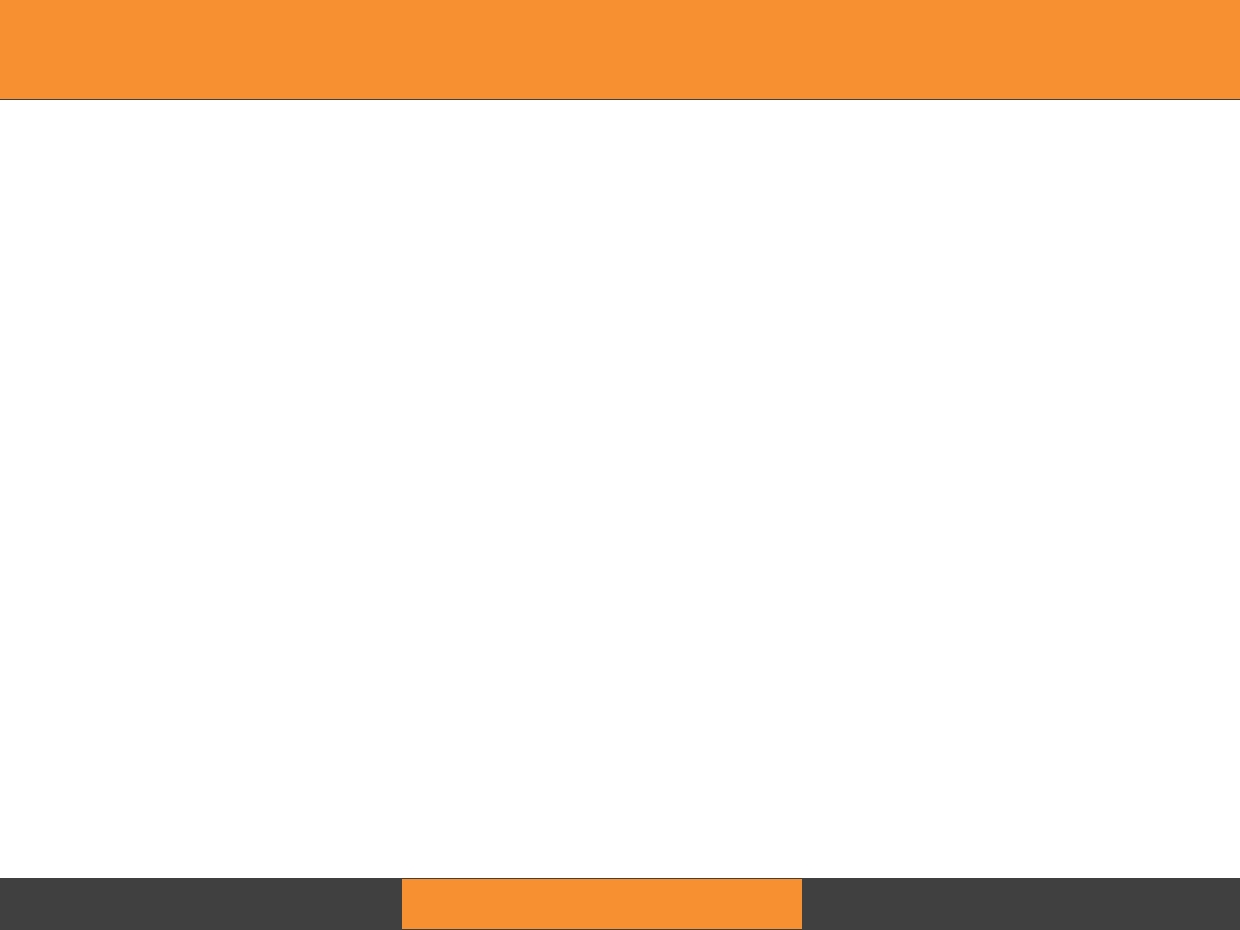 H2A
L1
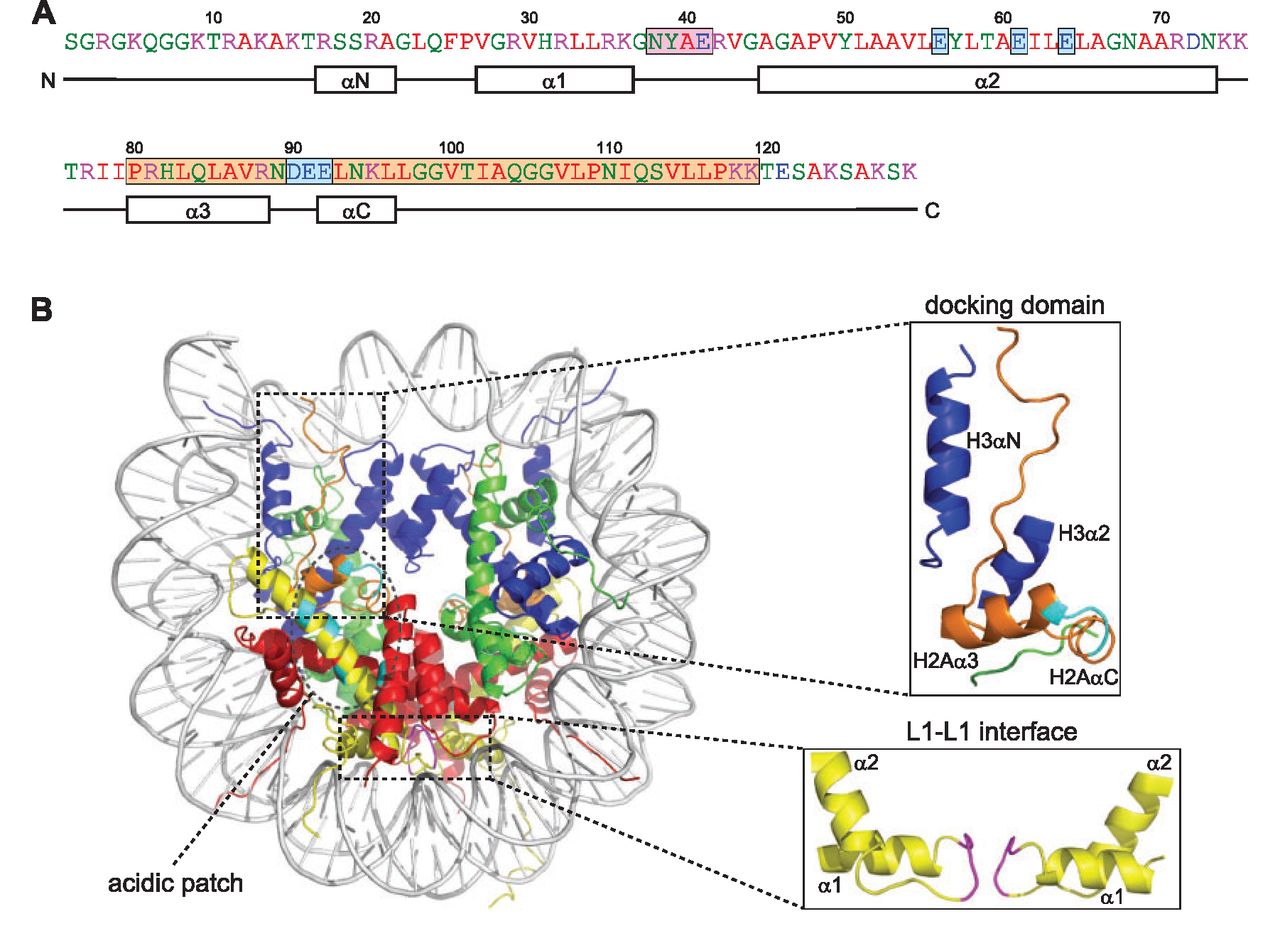 I
docking domain
acidic patch
Докинг домен взаимодействует с
N-концевым доменом H3 модулирует
его связывание с ДНК на входе и 
выходе из нуклеосомы
Взаимодействие между L1
петлями двух H2A способствует
удержанию димеров в составе
нуклеосомы
Взаимодействие с
N-концевым доменом
Н4 соседней нуклеосомы,
контроль упаковки в компактные
структуры
Bönisch C , and Hake S B Nucl. Acids Res. 2012;40:10719-10741
Гафуров Азамат (ФББ МГУ)
Эпигенетика растений
Биоинженерия растений 2016
Введение
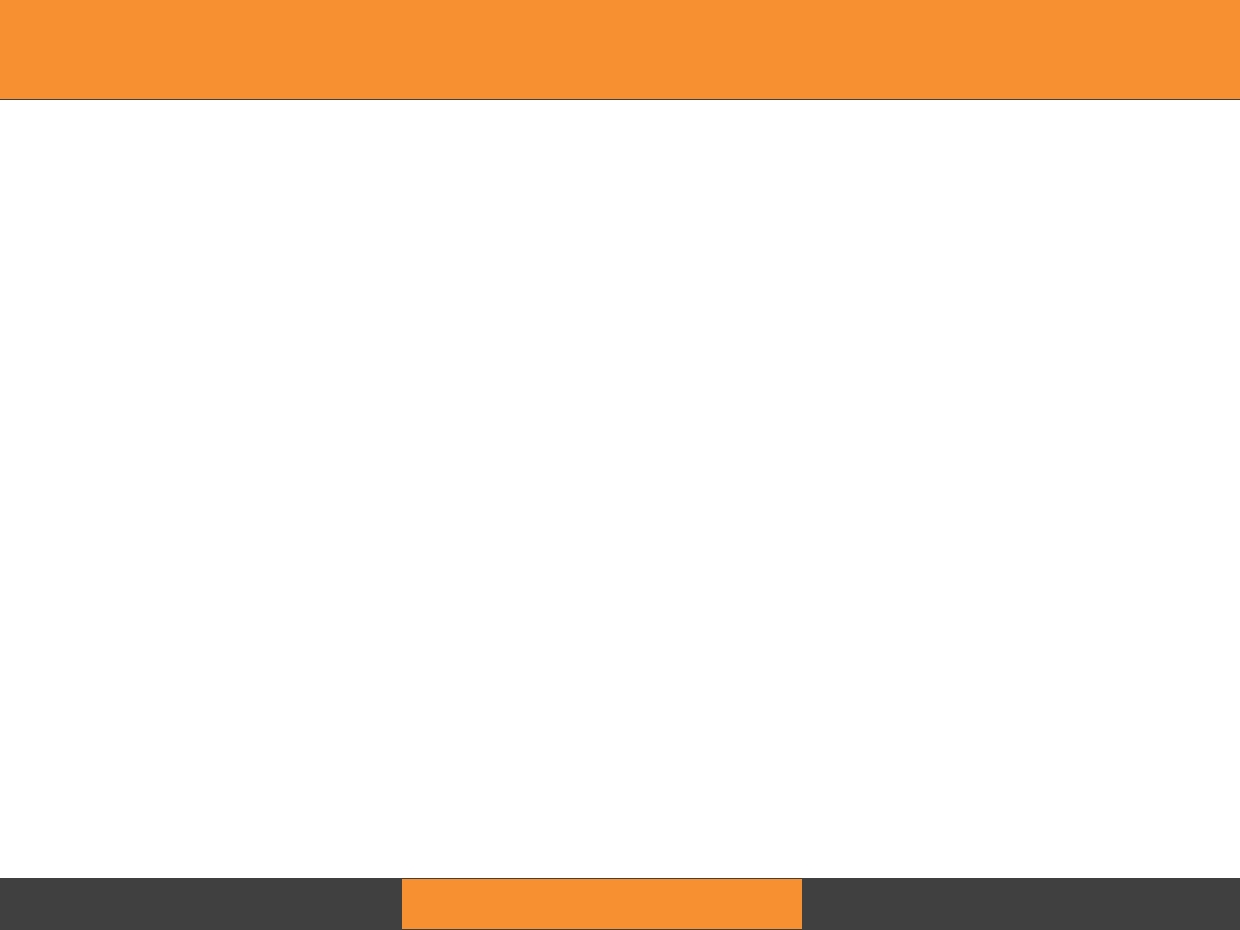 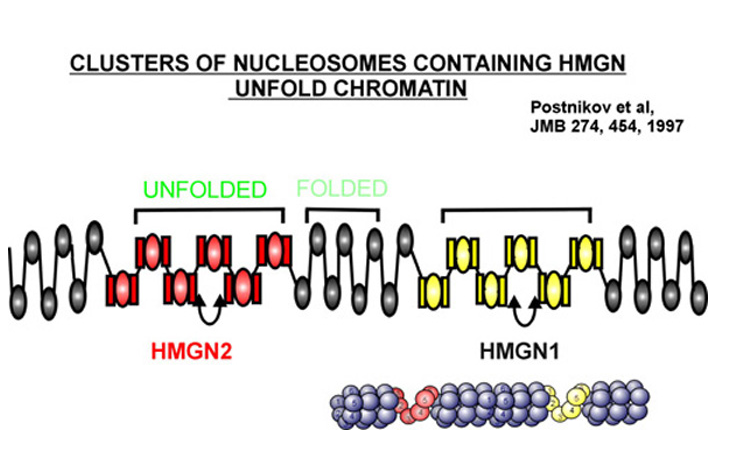 Ii
Другие архитектурные белки:
HP1
Polycomb
MeCP2
Sir
Гафуров Азамат (ФББ МГУ)
Эпигенетика растений
Биоинженерия растений 2016
6
Введение
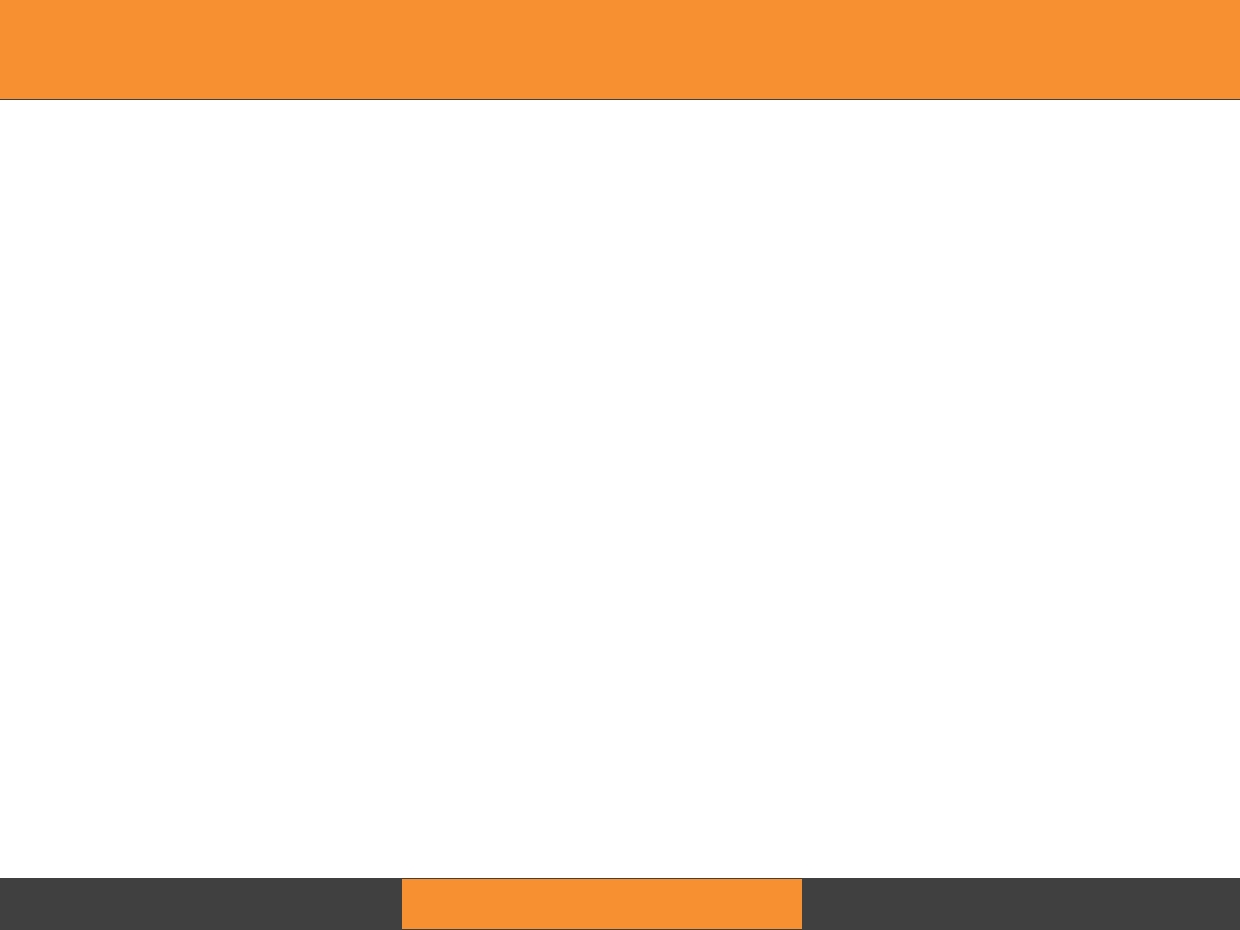 Факторы, влияющие на степень конденсации хроматина
DNA demethylation
DNA methylation
Histone acetylation
Histone deacetylation
Histone (de) methylation
Histone (de) methylation
Histone variants
Гафуров Азамат (ФББ МГУ)
Эпигенетика растений
Биоинженерия растений 2016
7
Введение
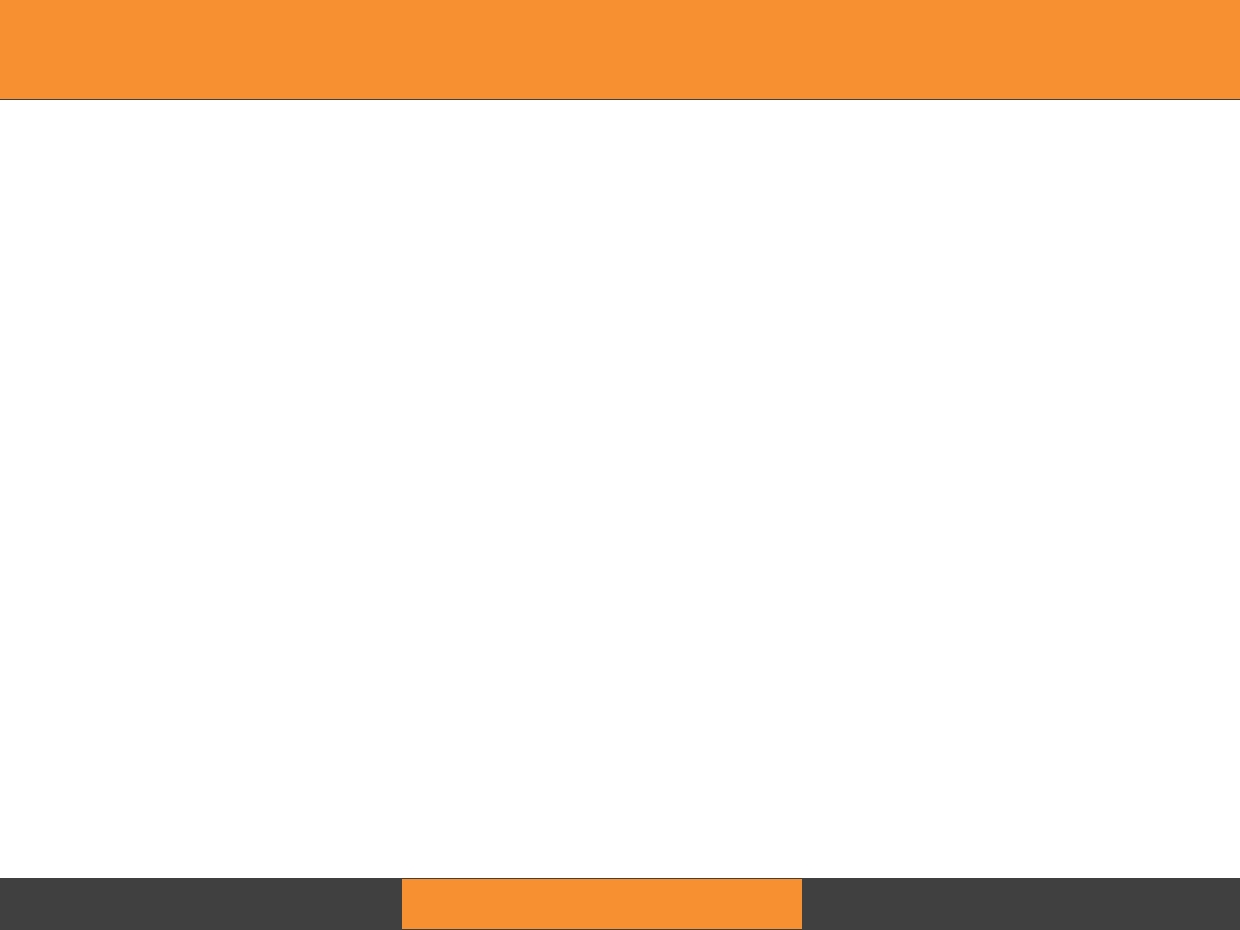 Гистоновый код
Gardner K. et al., 2011
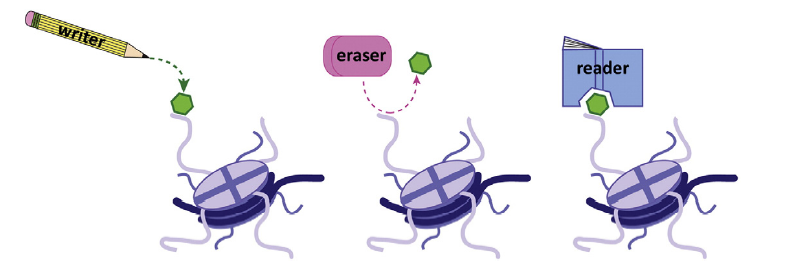 гистонацетилазы
гистонметилазы
гистонфосфорилазы
………
гистондеацетилазы
гистондеметилазы
гистондефосфорилазы
…….
специфические 
белковые домены
бромодомен
хромодомен
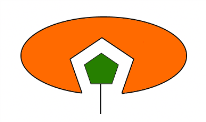 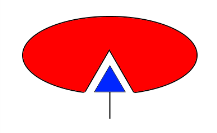 H3K9ac
H3K9me3
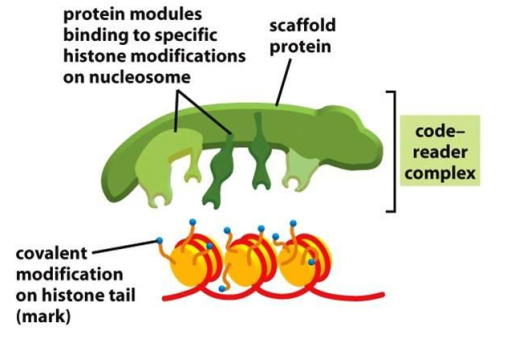 Alberts et al. «MBOTC»
Гафуров Азамат (ФББ МГУ)
Эпигенетика растений
Биоинженерия растений 2016
8
Введение
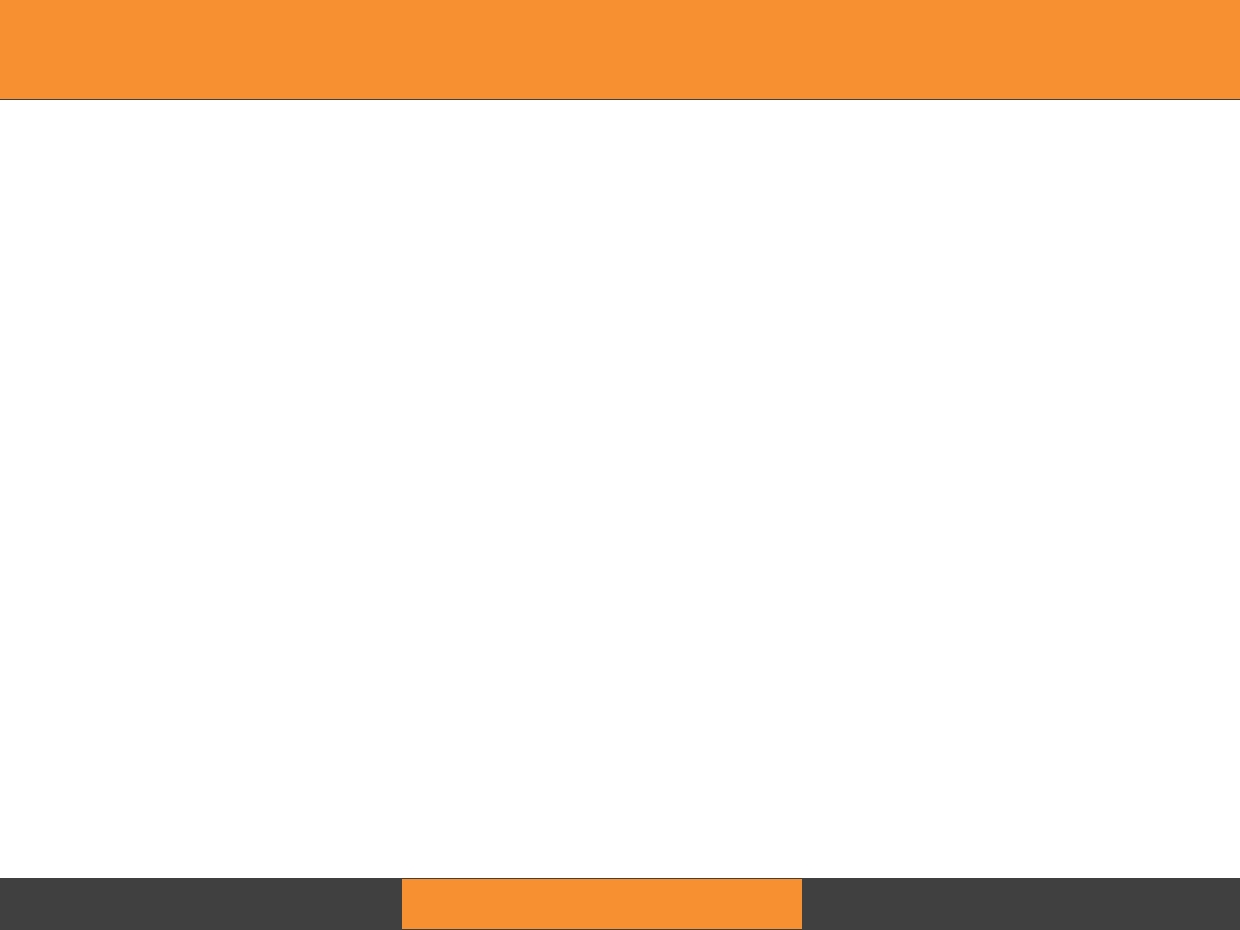 Посттрансляционные модификации хроматина
51 states
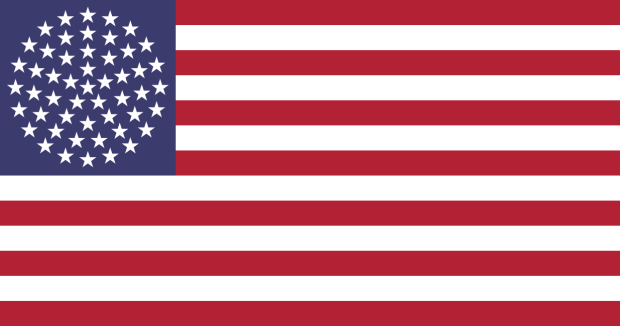 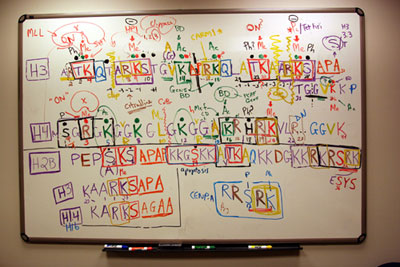 Ernst J. and Kellis M.
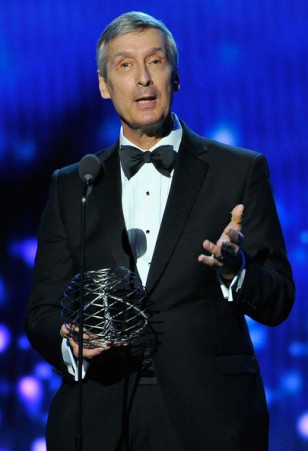 “It's staggering what the researchers have learned from the genome-wide methods,” says Allis, “but at the end of the day it's going to be important to take that information and ask what a particular chromatin state means mechanistically.”

David Allis
Гафуров Азамат (ФББ МГУ)
Эпигенетика растений
Биоинженерия растений 2016
9
План
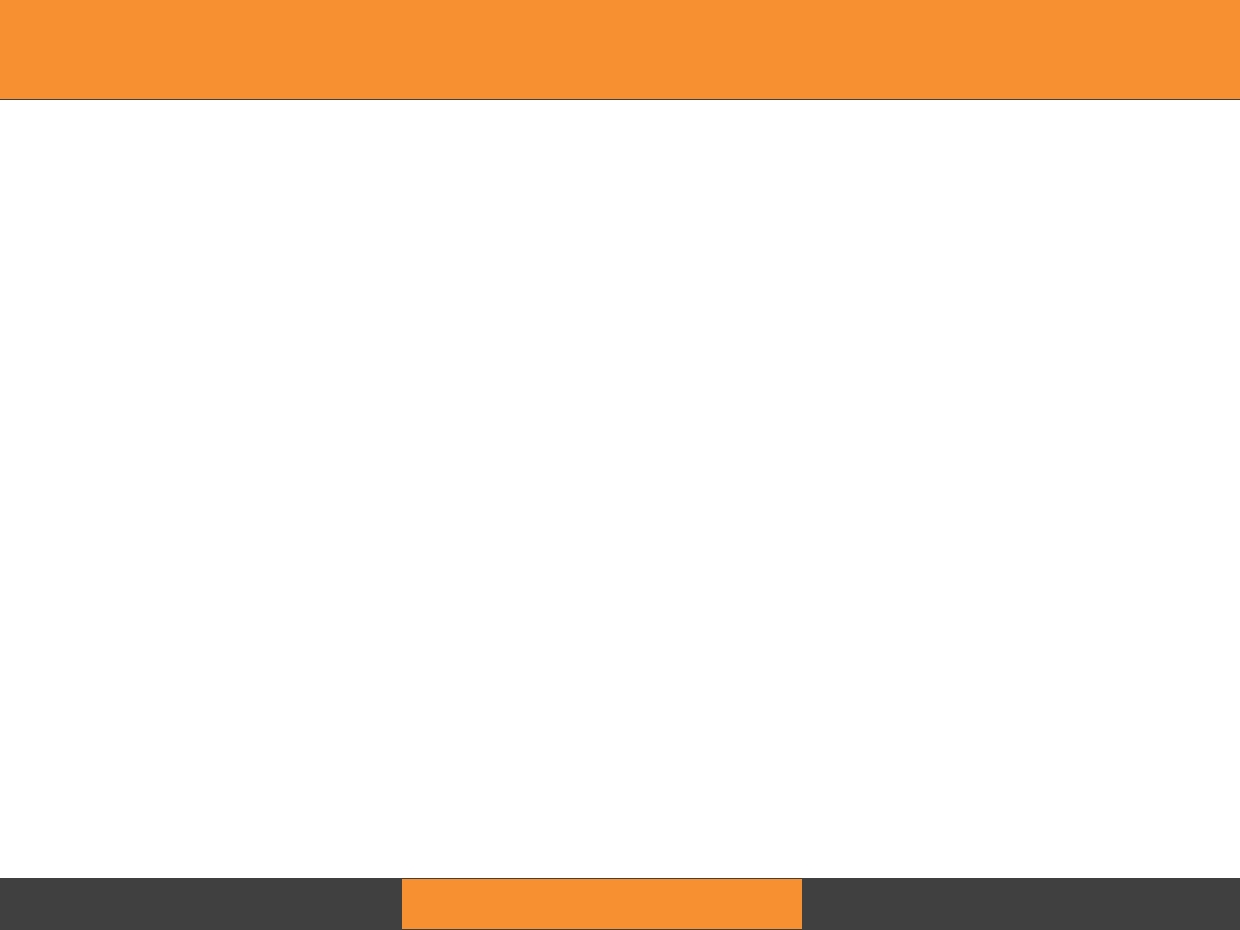 Введение
Роль гистона H3
Эпигенетические феномены растений
Сайленсинг транспозонов
Яровизация
Сброс эпигенетической информации
Парамутирование
Гафуров Азамат (ФББ МГУ)
Эпигенетика растений
Биоинженерия растений 2016
10
Роль гистона H3
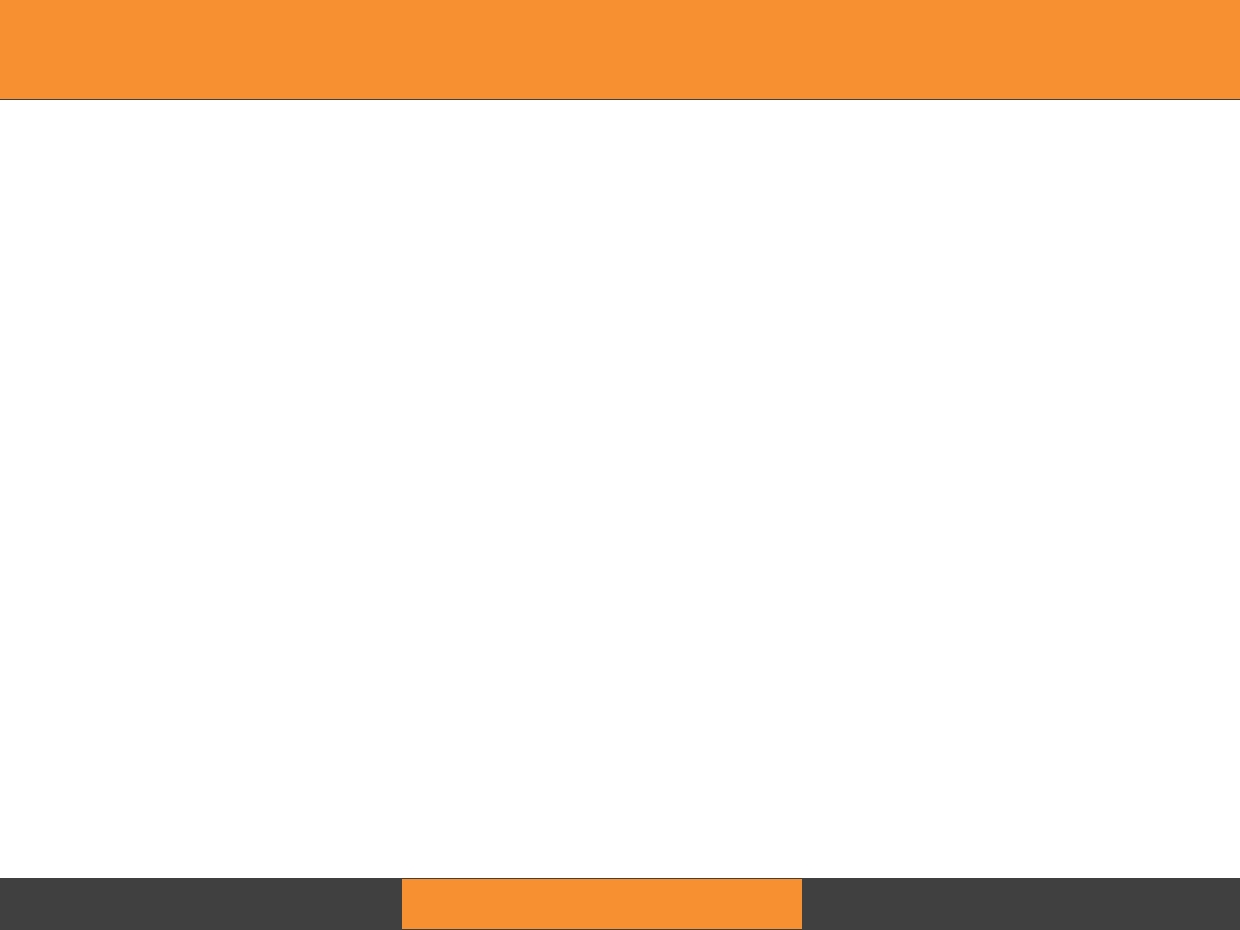 Модификации гистонов воздействуют на структуру хроматина
Open configuration
Me   P      Ac
Me            Me P
H3
H3
K4  S10   K14
K9          K27 S28
Closed configuration
Гафуров Азамат (ФББ МГУ)
Эпигенетика растений
Биоинженерия растений 2016
11
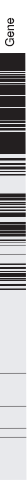 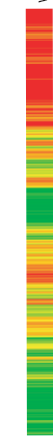 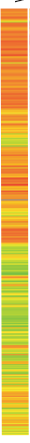 Роль гистона H3
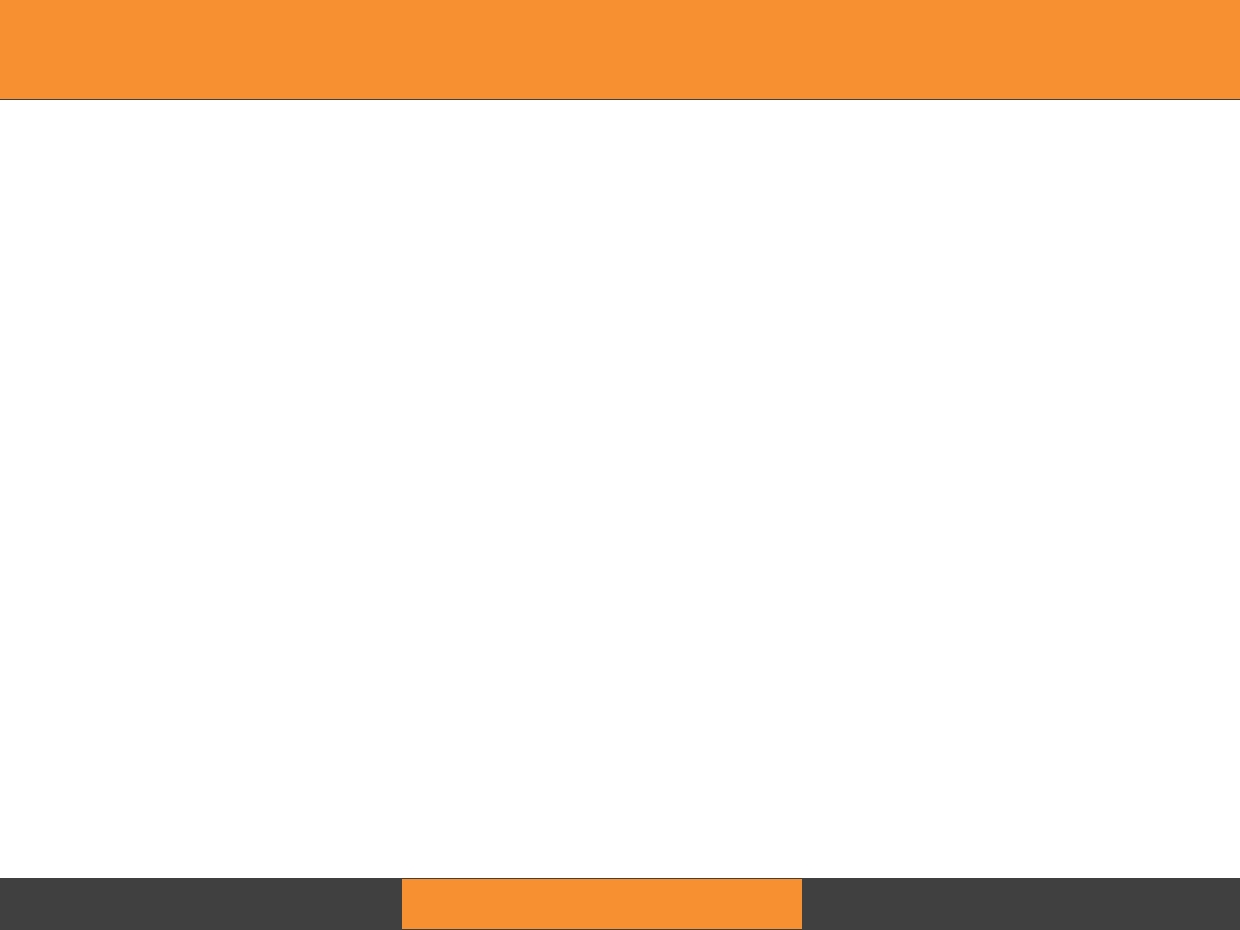 Некоторые модификации ассоциированы с генами, другие – с молчащими локусами
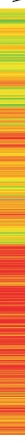 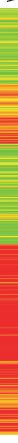 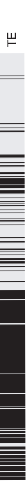 Gene
mRNA
H3K4me
H3K4me is associated with actively transcribed genes and mRNA.
H3K9me
Me-C
Transposon
Red = high correlation
Green = low correlation
H3K9me is associated with methylated DNA (Me-C) and transposons.
Lippman Z. et al., 2004
Гафуров Азамат (ФББ МГУ)
Эпигенетика растений
Биоинженерия растений 2016
12
Роль гистона H3
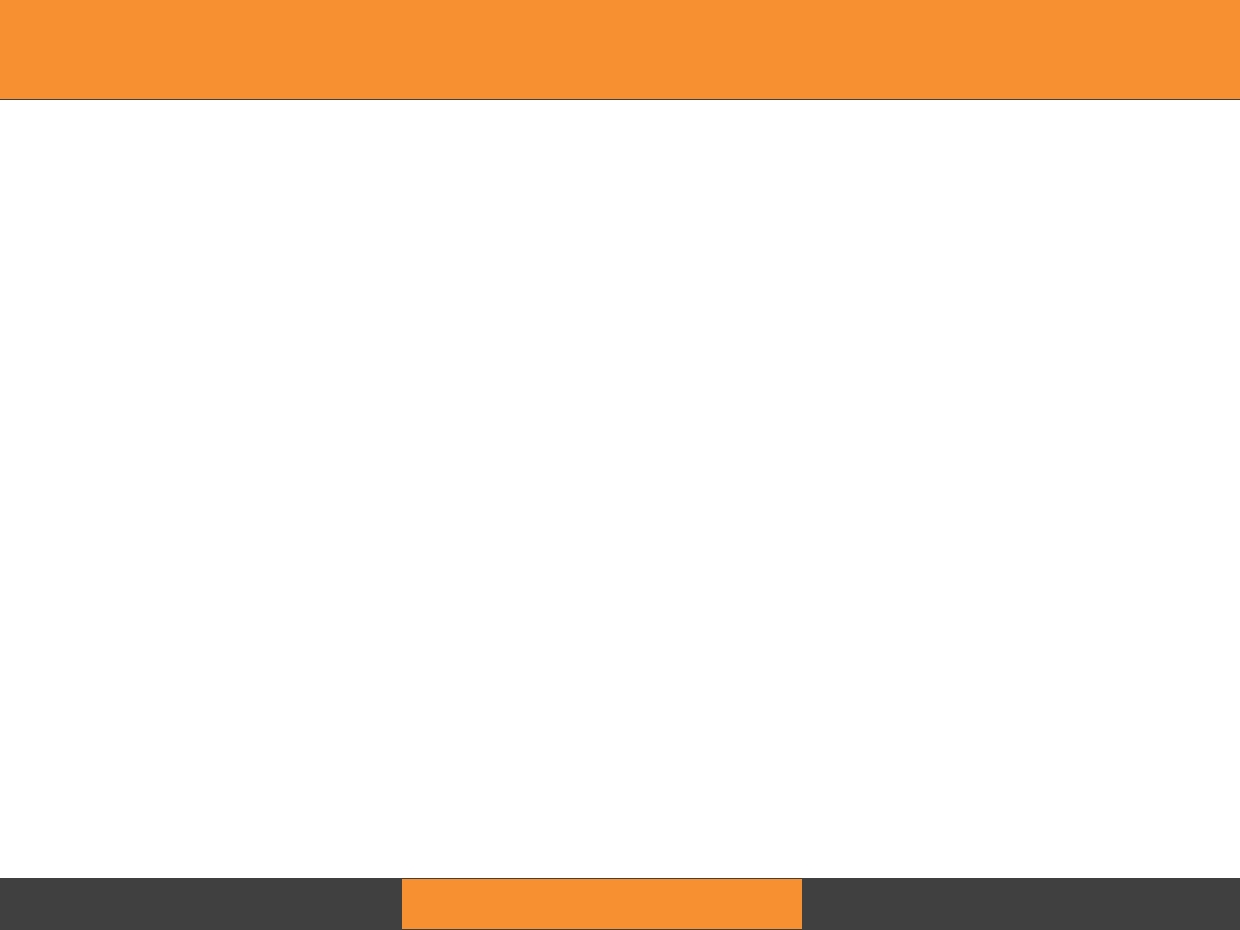 H3K27me3 ассоциирован с генами
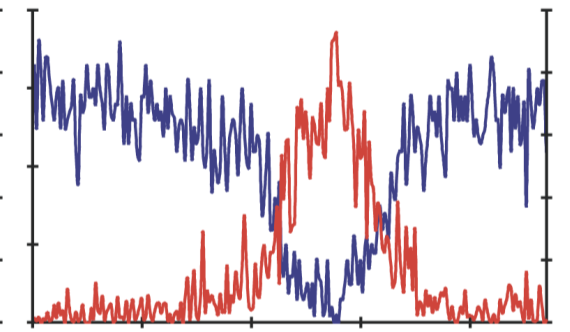 BLUE = Gene density
RED = Repetitive element density
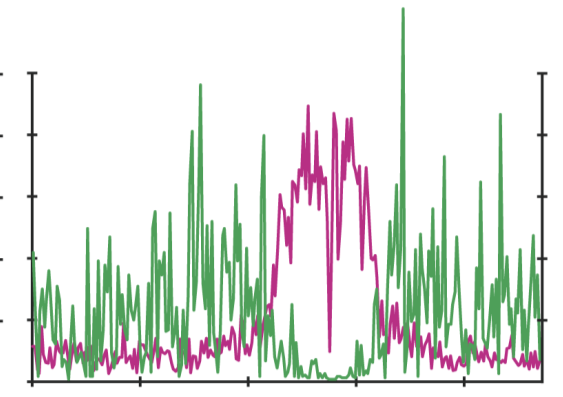 GREEN = H3K27me3
PURPLE = methylcytosine
Zhang, X., Clarenz, O., Cokus, S., Bernatavichute, Y.V., Pellegrini, M., Goodrich, J.,  Jacobsen, S.E. (2007) Whole-genome analysis of histone H3 lysine 27 trimethylation in Arabidopsis. PLoS Biol. 5: e129.
Гафуров Азамат (ФББ МГУ)
Эпигенетика растений
Биоинженерия растений 2016
13
Роль гистона H3
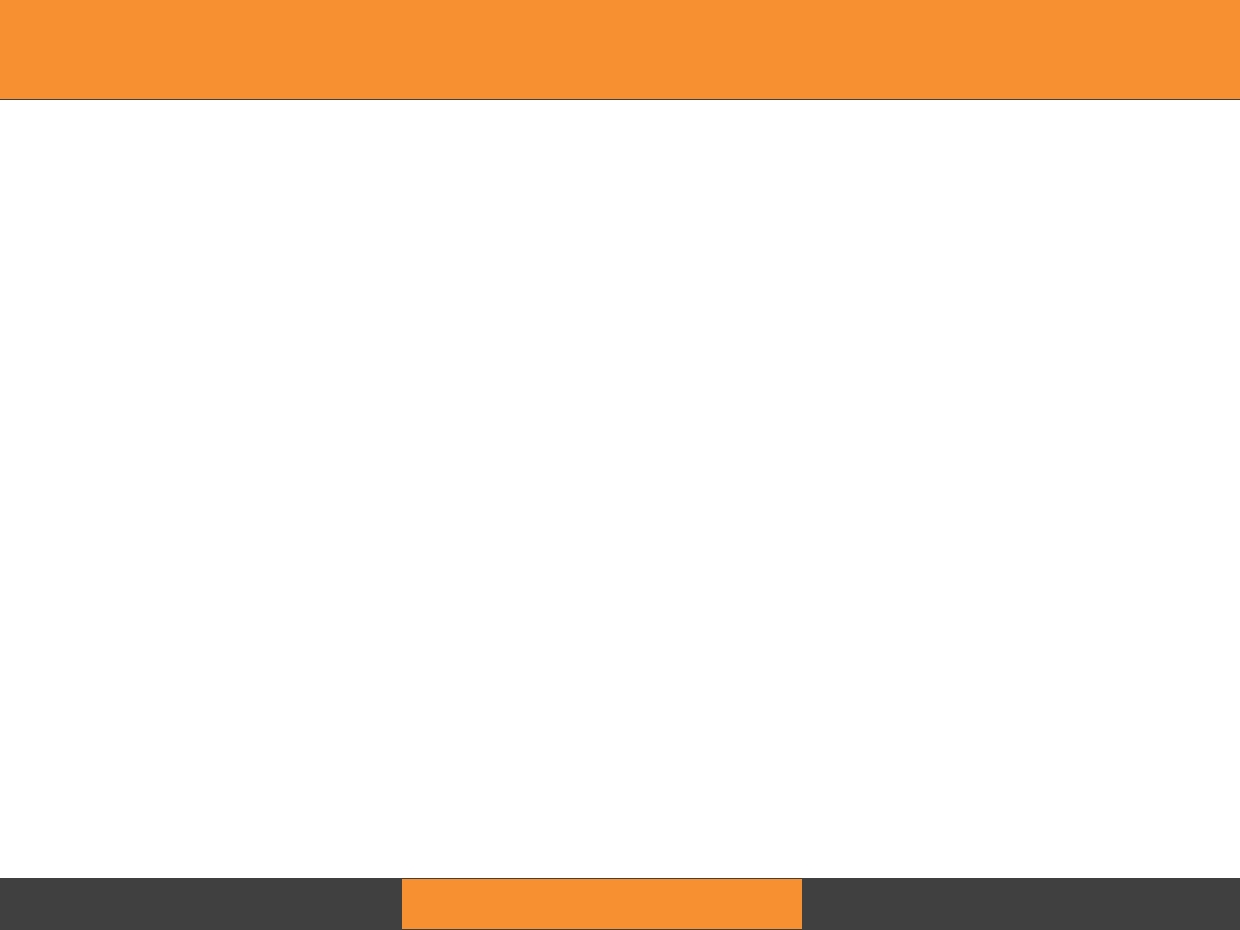 Polycomb Repressive Complex 2 (PRC2) триметилирует H3K27
Polycomb Repressive Complex 2
H3K27me3
Active genes 		      Silenced genes
Гафуров Азамат (ФББ МГУ)
Эпигенетика растений
Биоинженерия растений 2016
14
Роль гистона H3
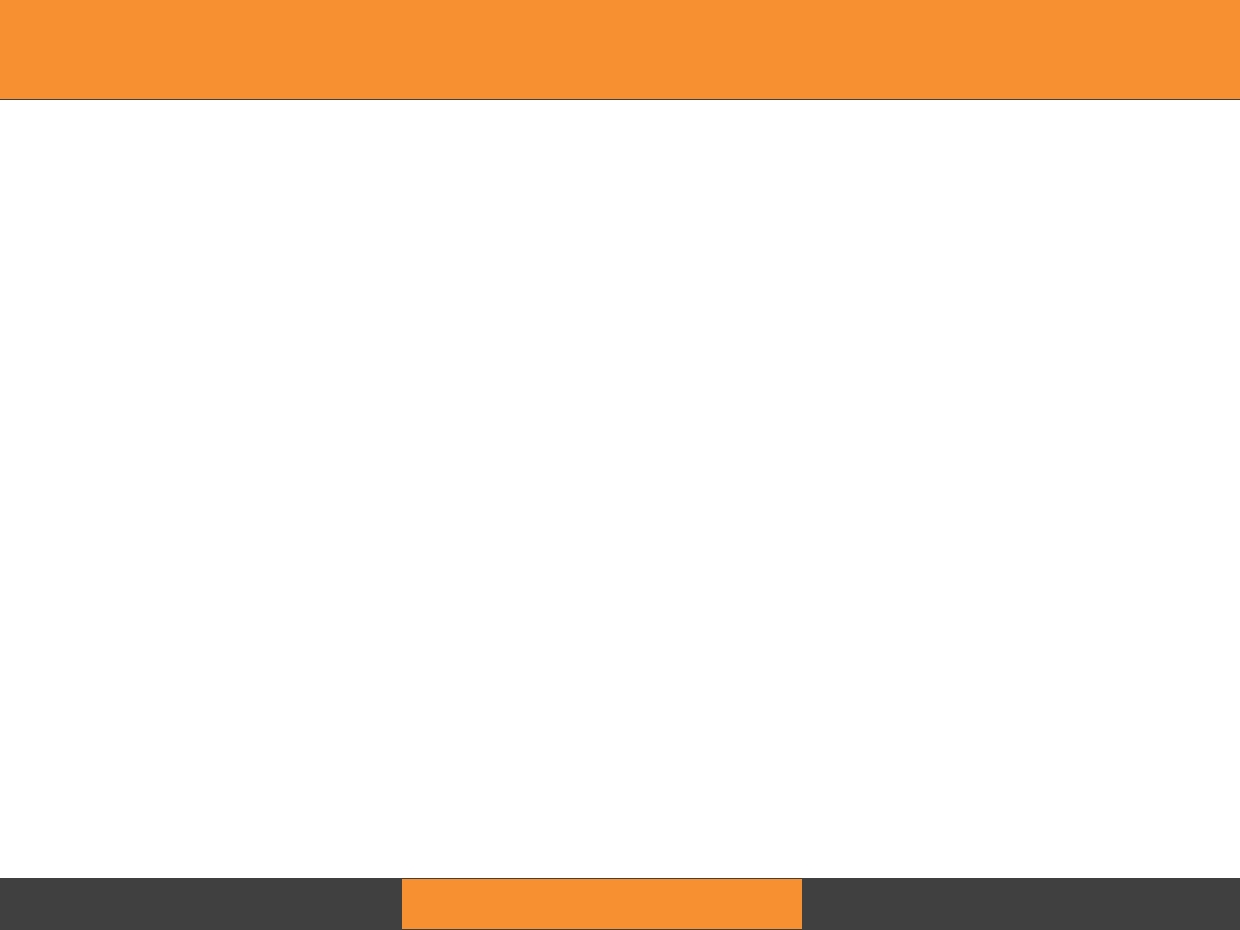 У Arabidopsis есть несколько форм субъединиц комплекса PRC2
Drosophila PRC2
E(Z)
(methylase)
ESC
SU(Z)12
NURF55
Arabidopsis PRC2
FERTILIZATION-INDEPENDENT SEED 2 (FIS2)

EMBRYONIC FLOWER 2 (EMF2)

VERNALIZATION 2 (VRN2)
MULTICOPY SUPPRESSOR OF IRA1
 (MSI1,2,3,4,5)
CURLY LEAF (CLF)

MEDEA (MEA)

SWINGER (SWN)
FERTILIZATION INDEPENDENT ENDOSPERM (FIE)
Гафуров Азамат (ФББ МГУ)
Эпигенетика растений
Биоинженерия растений 2016
15
Роль гистона H3
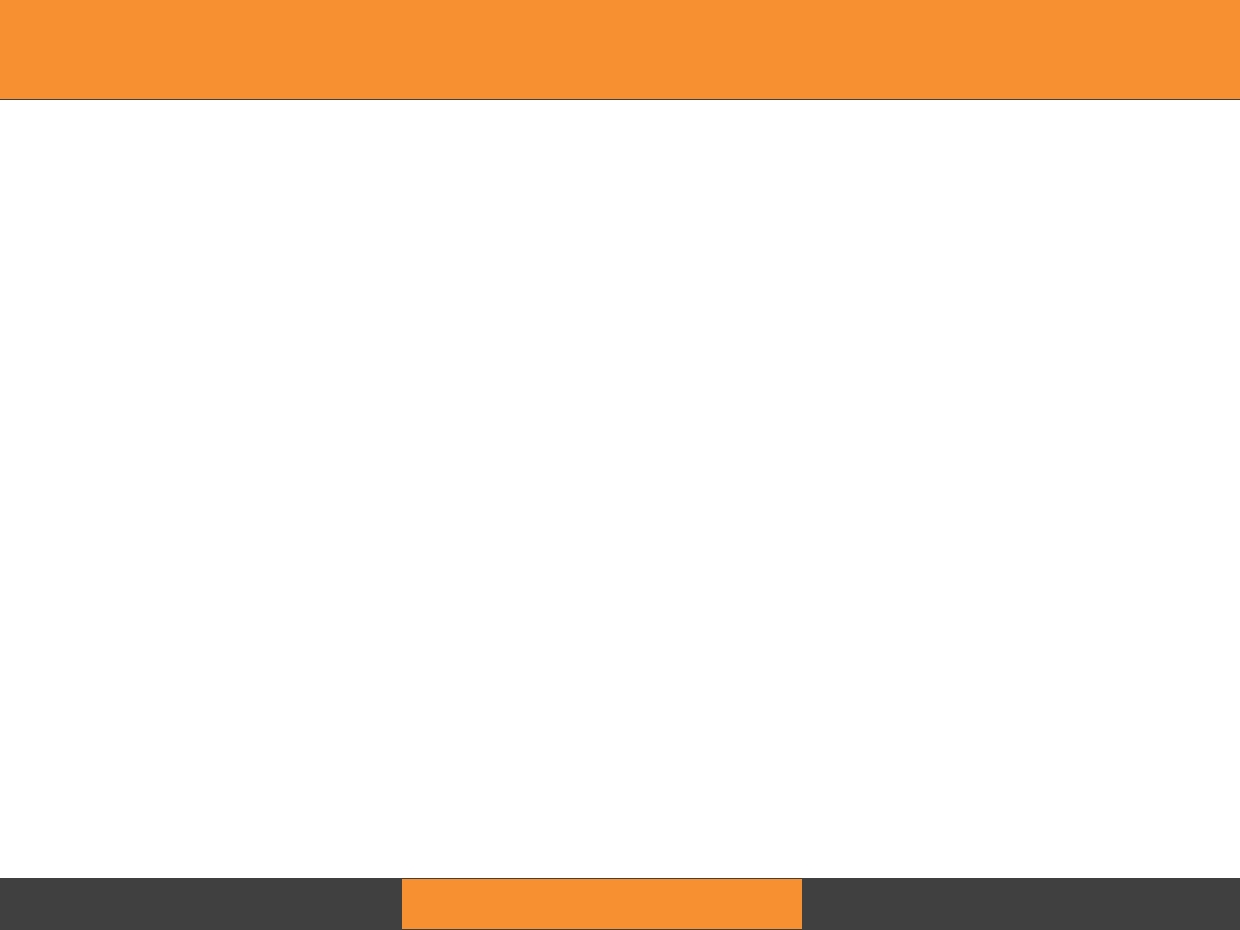 Разные комплексы PRC2 для разных целей
Развитие семени
MEA + FIS2 complex
Цветение
CLF/SWN + VRN2 complex
Развитие цветковых органов
CLF/SWN + EMF2 complex
Гафуров Азамат (ФББ МГУ)
Эпигенетика растений
Биоинженерия растений 2016
16
План
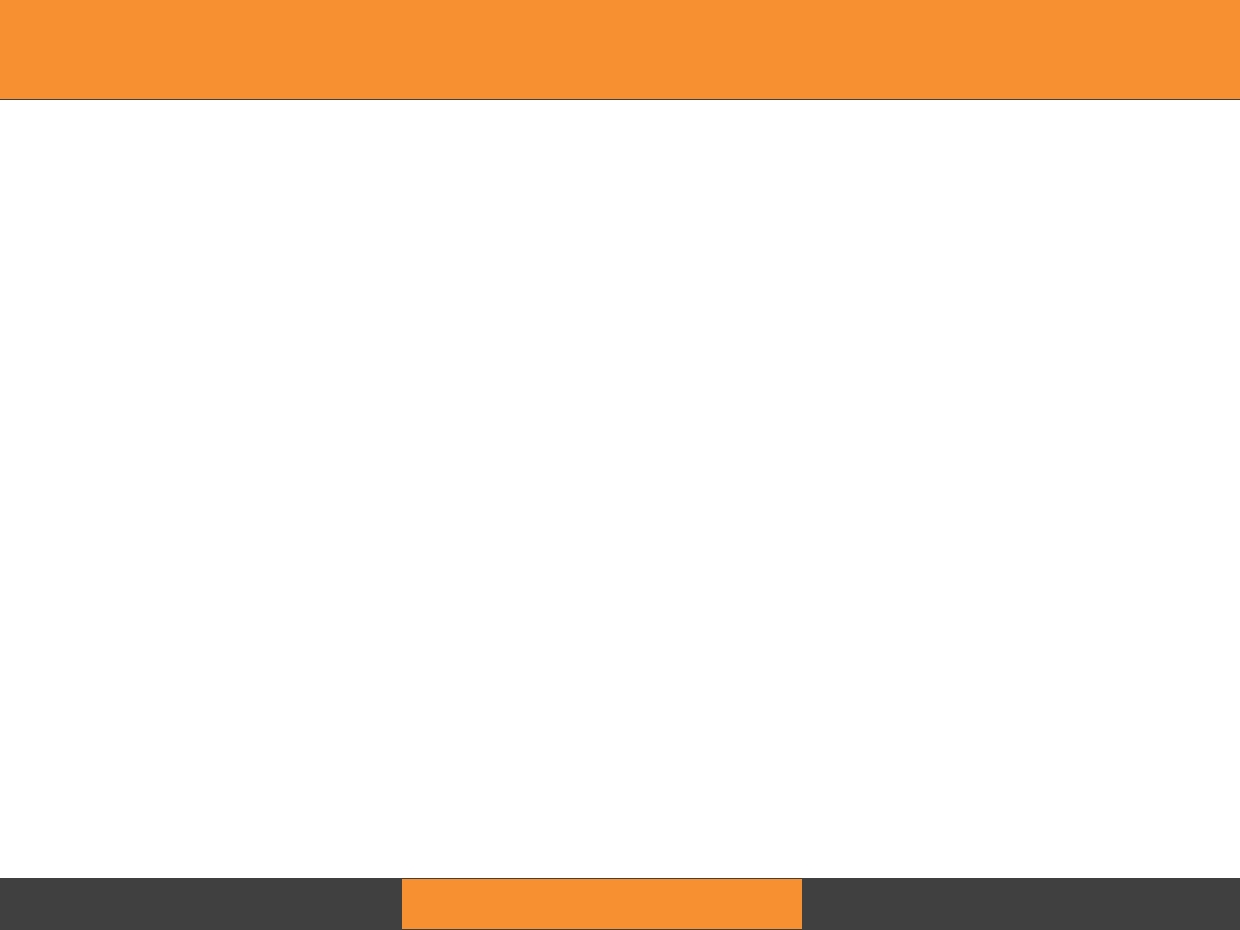 Введение
Роль гистона H3
Эпигенетические феномены растений
Сайленсинг транспозонов
Яровизация
Сброс эпигенетической информации
Парамутирование
Гафуров Азамат (ФББ МГУ)
Эпигенетика растений
Биоинженерия растений 2016
17
Эпигенетические феномены растений
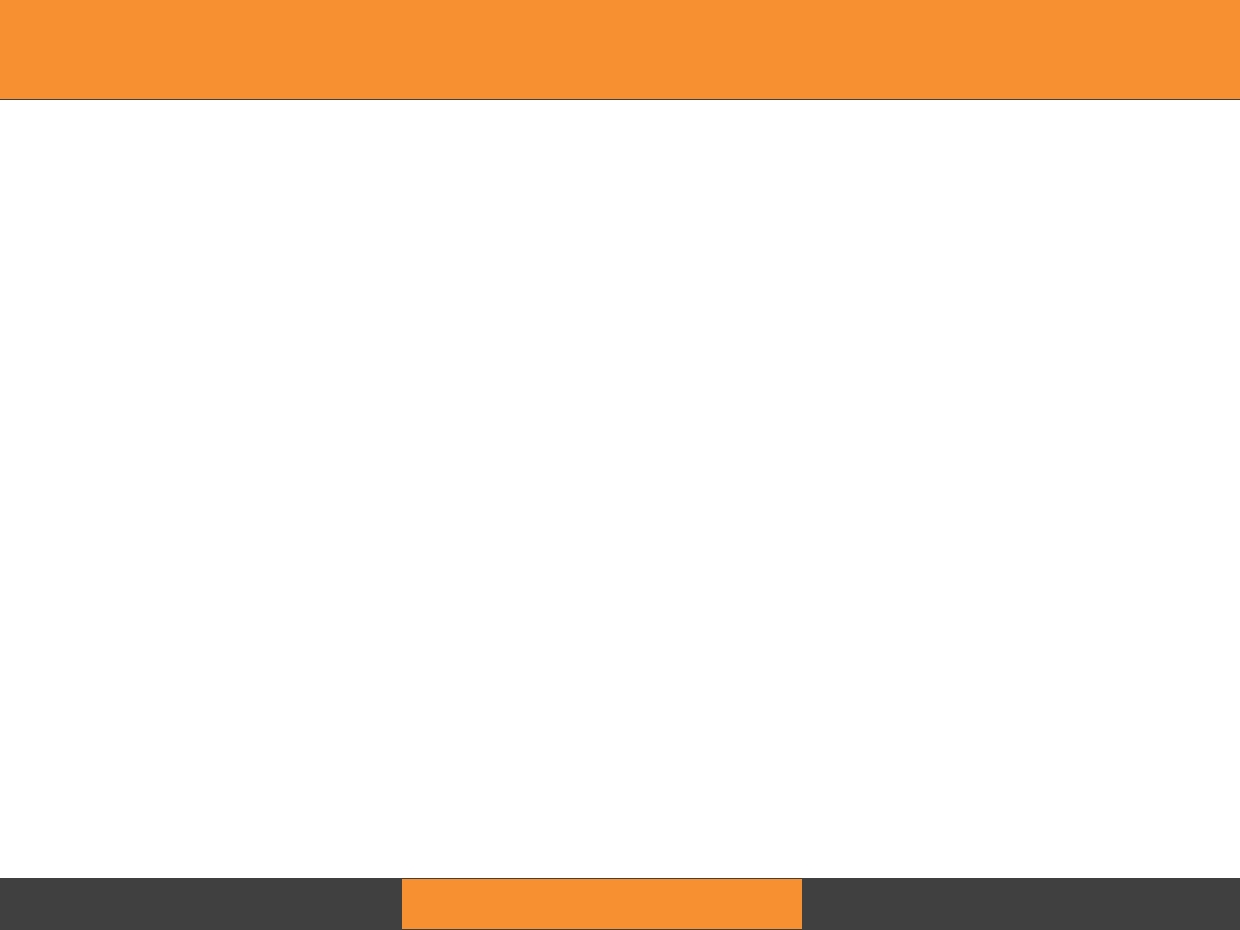 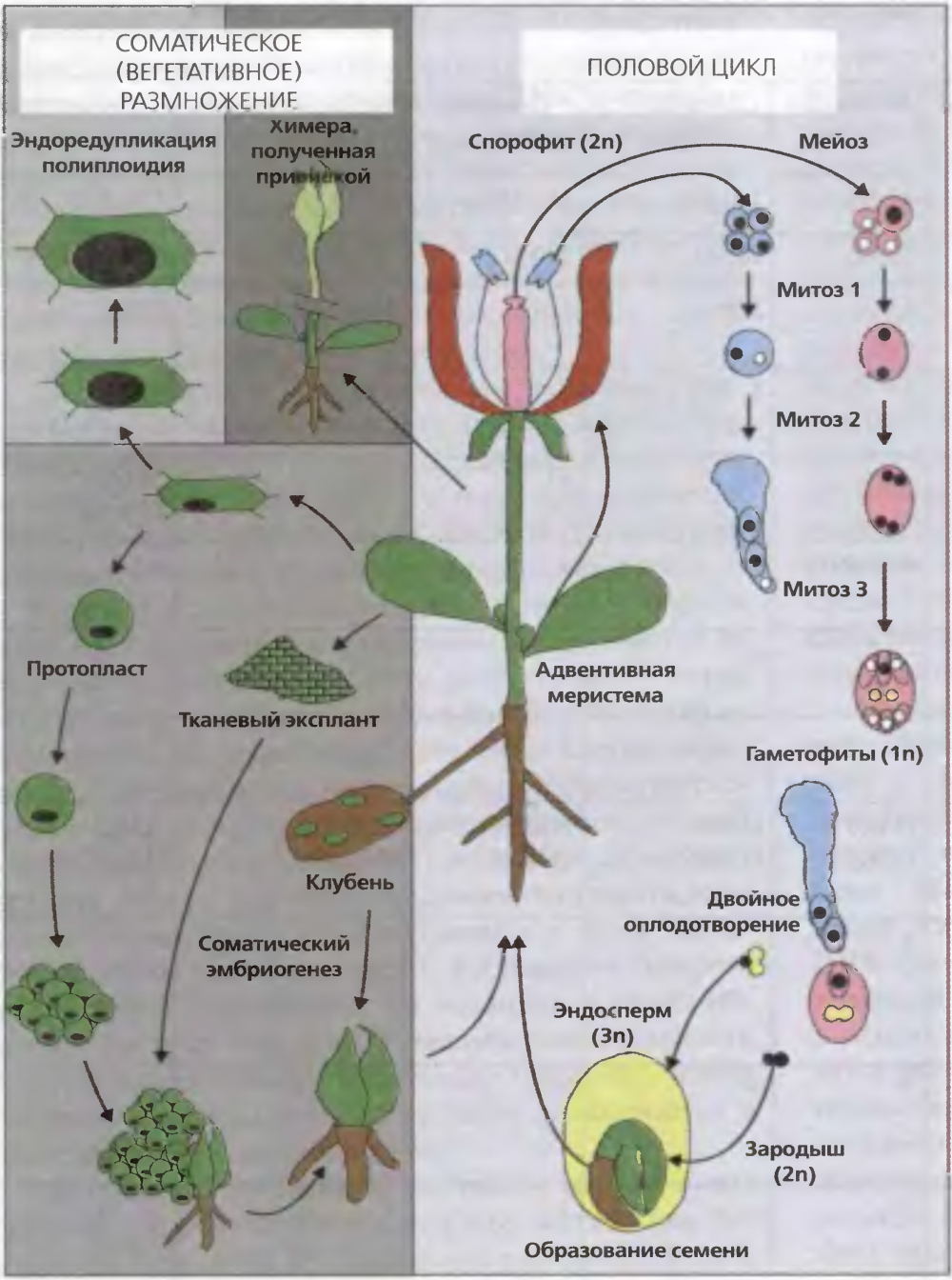 Отсутствие доказательств массивной утраты эпигенетических признаков во время гаметогенеза у растений, в отличие от животных
I
Гафуров Азамат (ФББ МГУ)
Эпигенетика растений
Биоинженерия растений 2016
18
Эпигенетические феномены растений
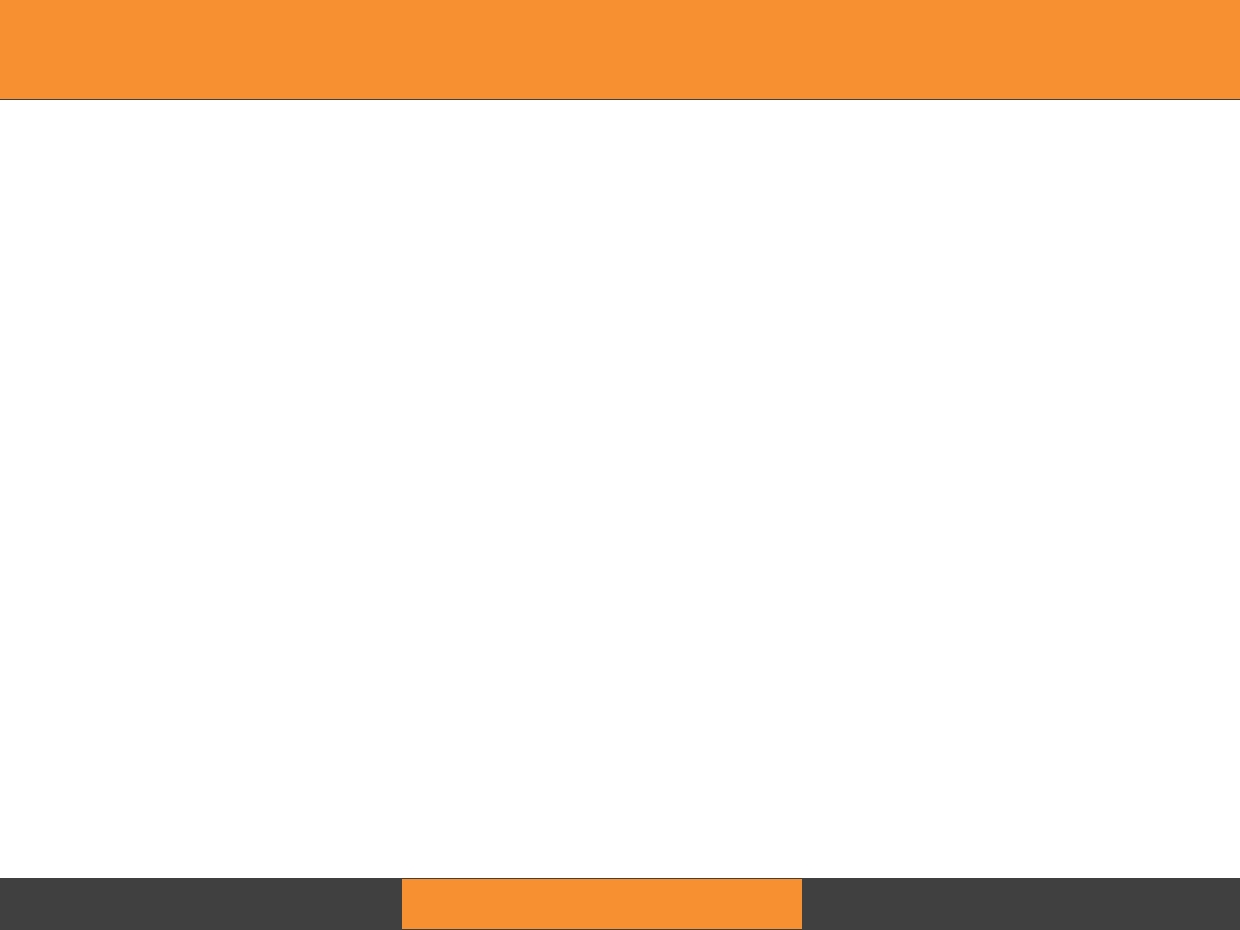 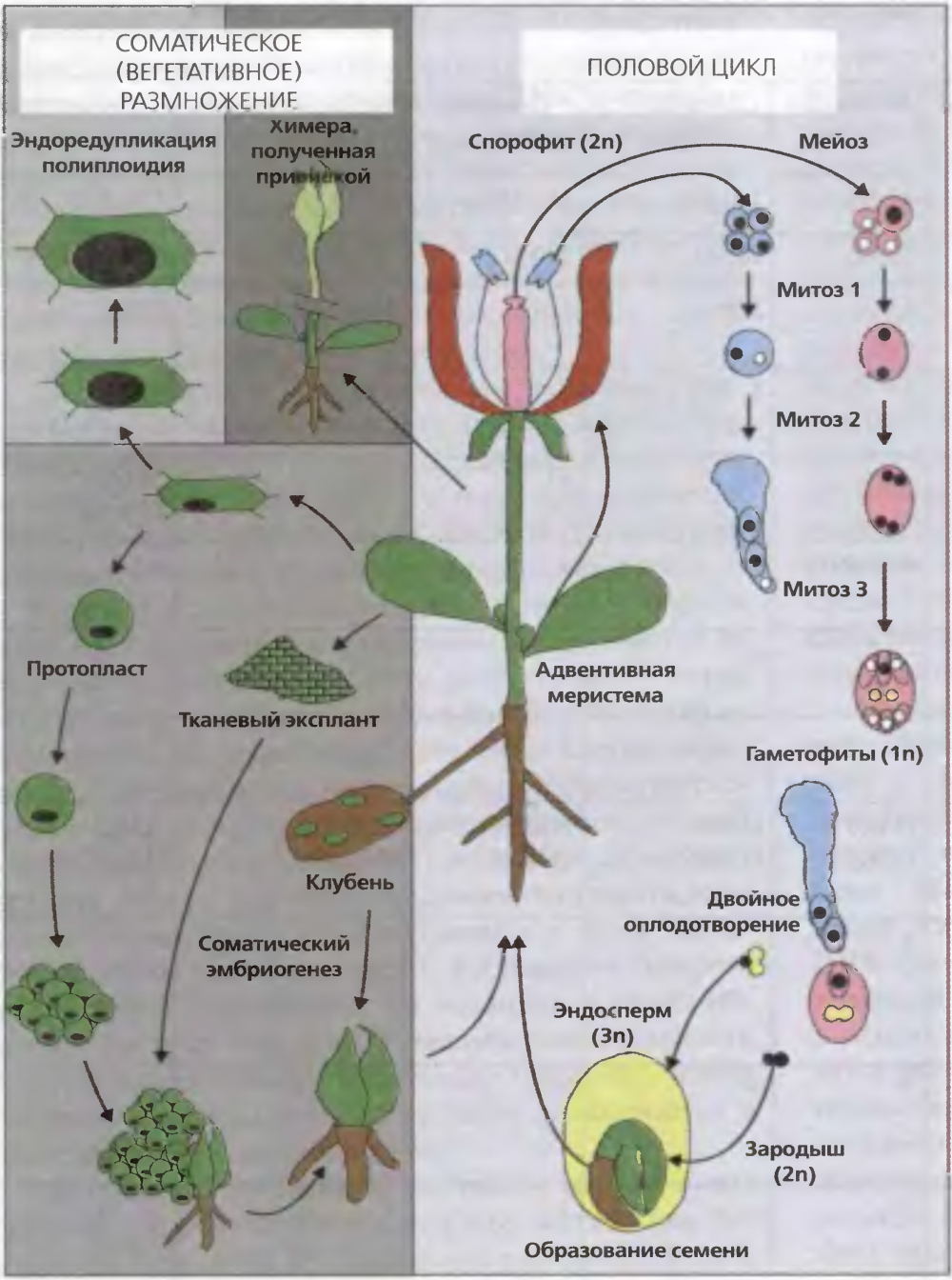 Эффективное, в отличие от животных, соматическое клонирование. Однако у клонированных популяций растений наблюдается выраженная фенотипи-ческая изменчивость.
Ii
Гафуров Азамат (ФББ МГУ)
Эпигенетика растений
Биоинженерия растений 2016
19
Эпигенетические феномены растений
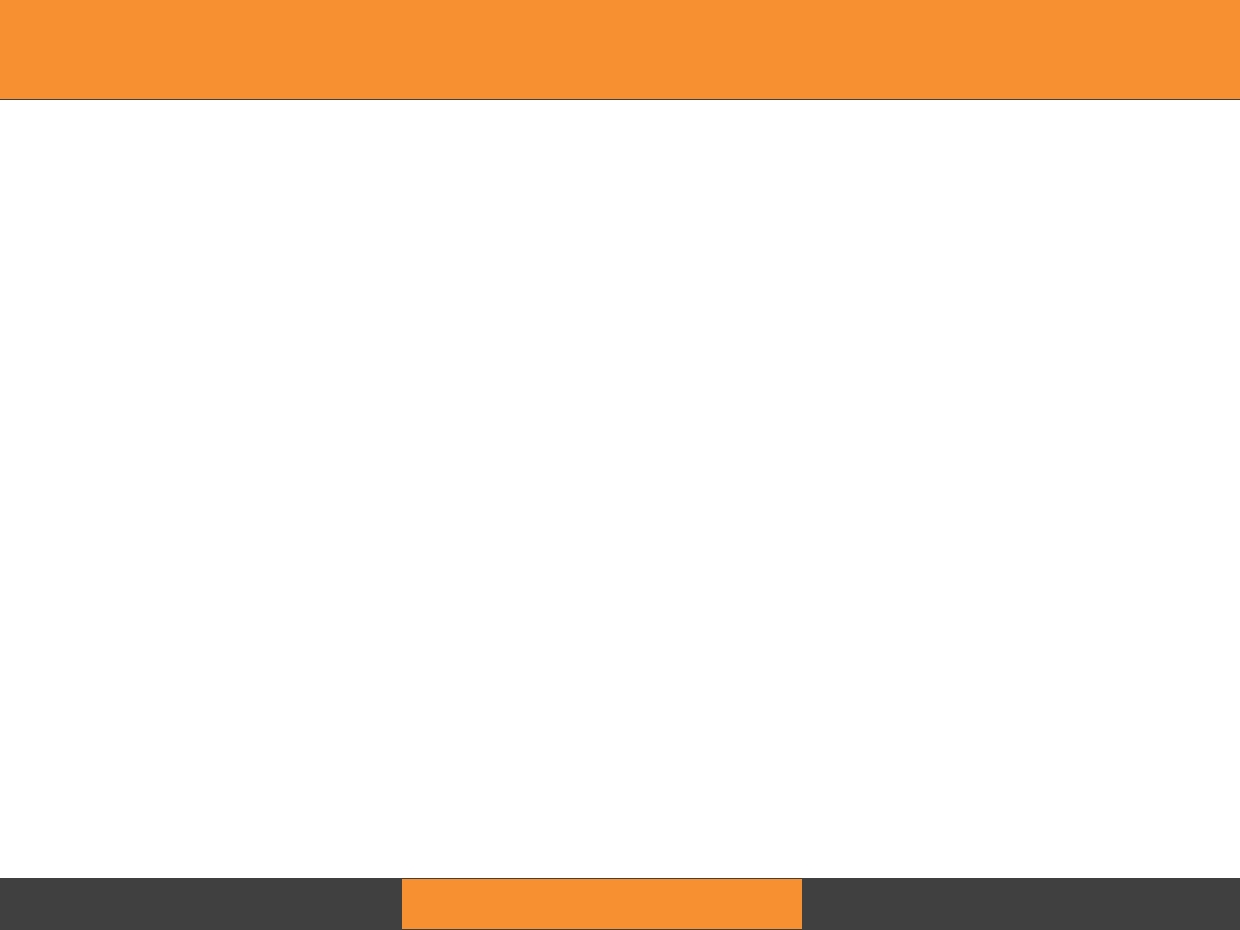 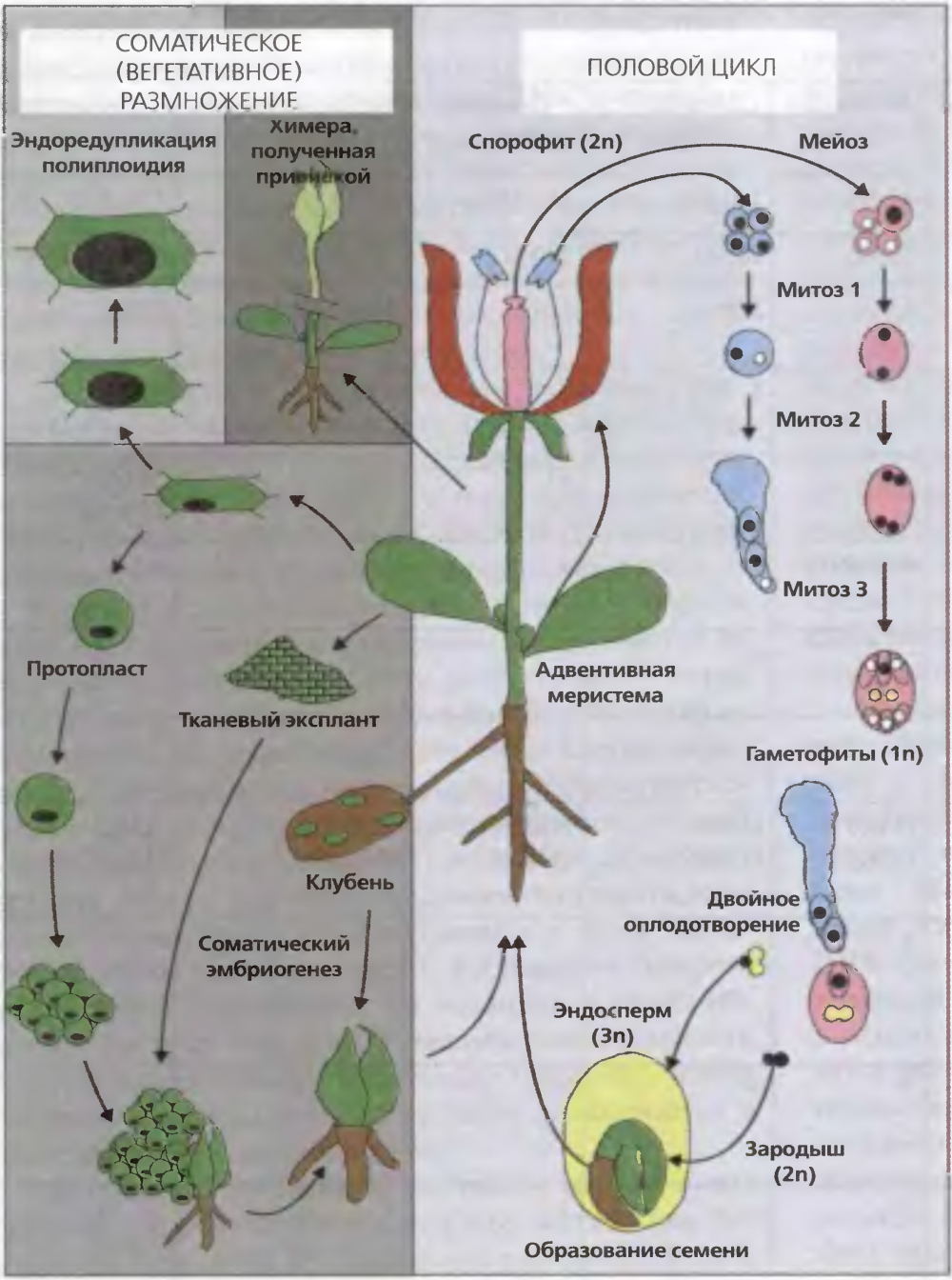 Передача эпигенетических признаков через плазмодесмы
Iii
Гафуров Азамат (ФББ МГУ)
Эпигенетика растений
Биоинженерия растений 2016
20
Эпигенетические феномены растений
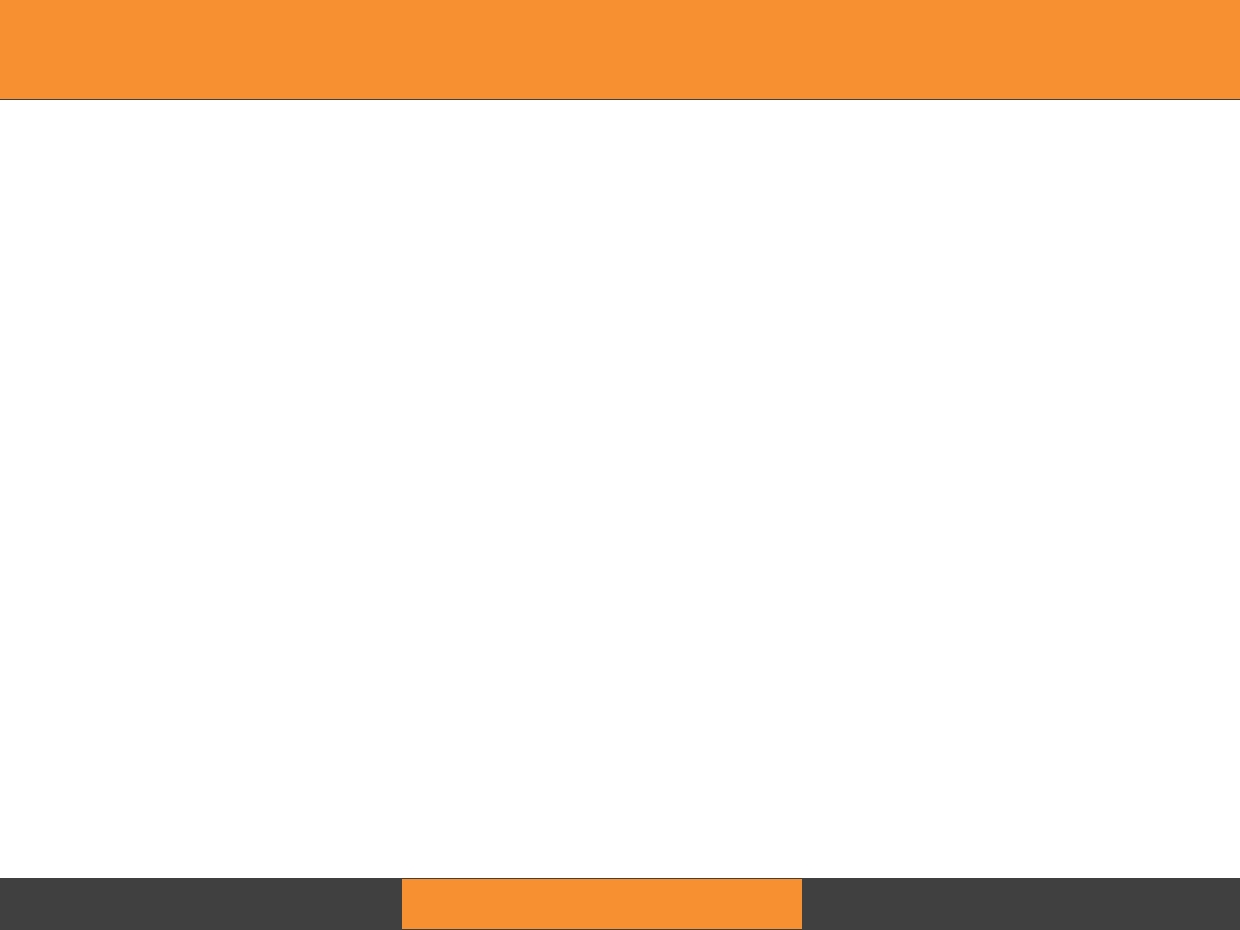 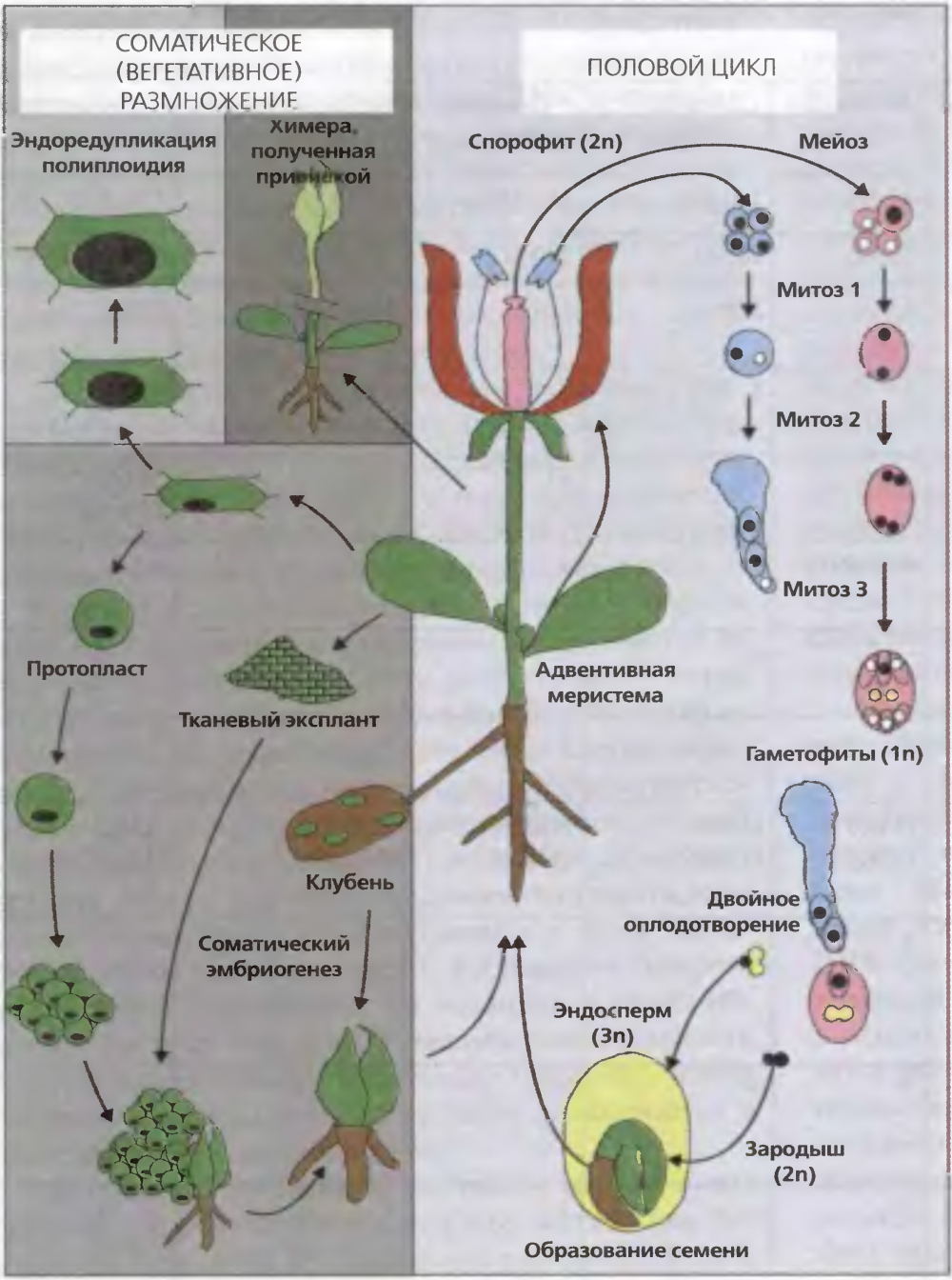 Растения более толерантны к полиплоидии
IV
Гафуров Азамат (ФББ МГУ)
Эпигенетика растений
Биоинженерия растений 2016
21
План
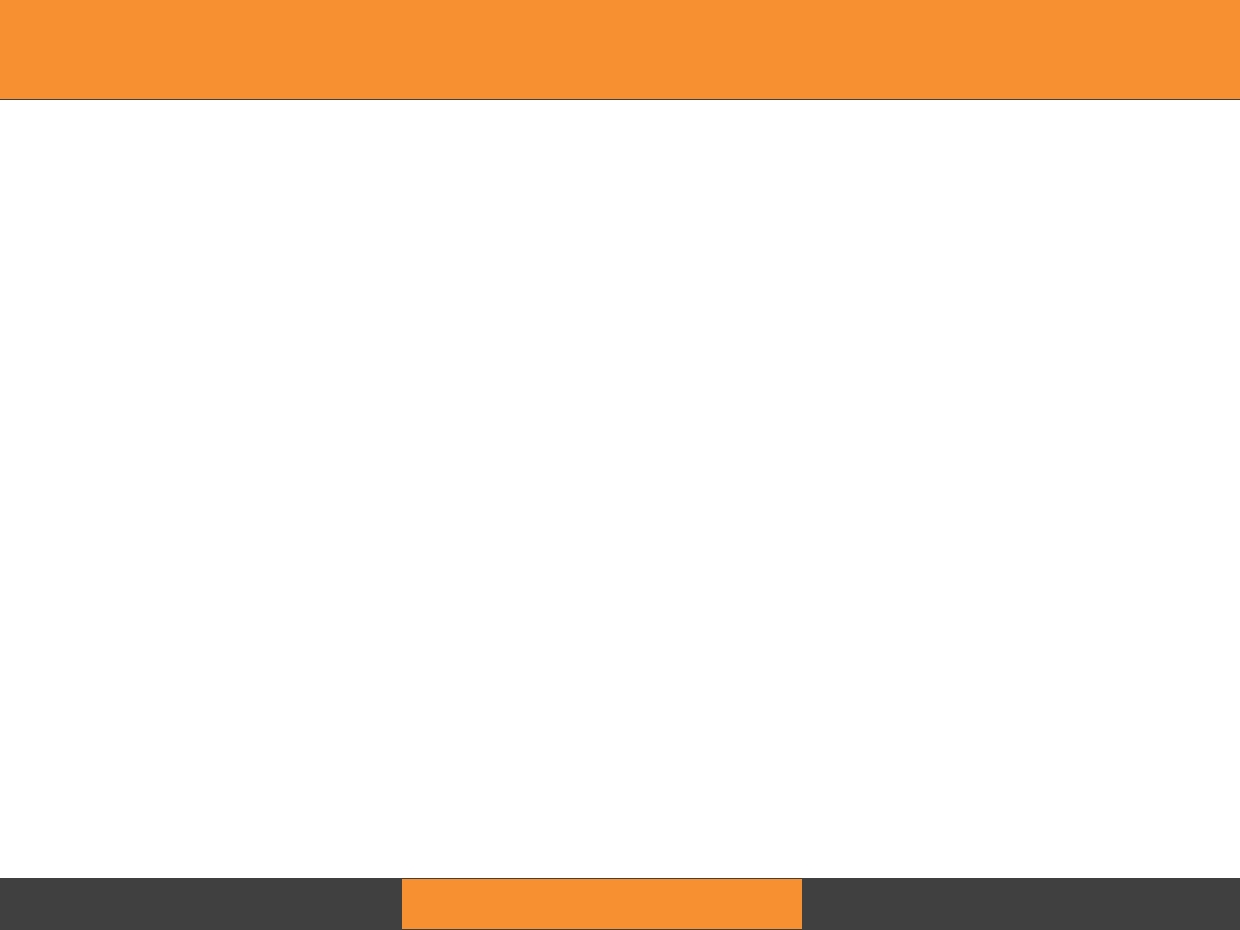 Введение
Роль гистона H3
Эпигенетические феномены растений
Сайленсинг транспозонов
Яровизация
Сброс эпигенетической информации
Парамутирование
Гафуров Азамат (ФББ МГУ)
Эпигенетика растений
Биоинженерия растений 2016
22
Сайленсинг транспозонов
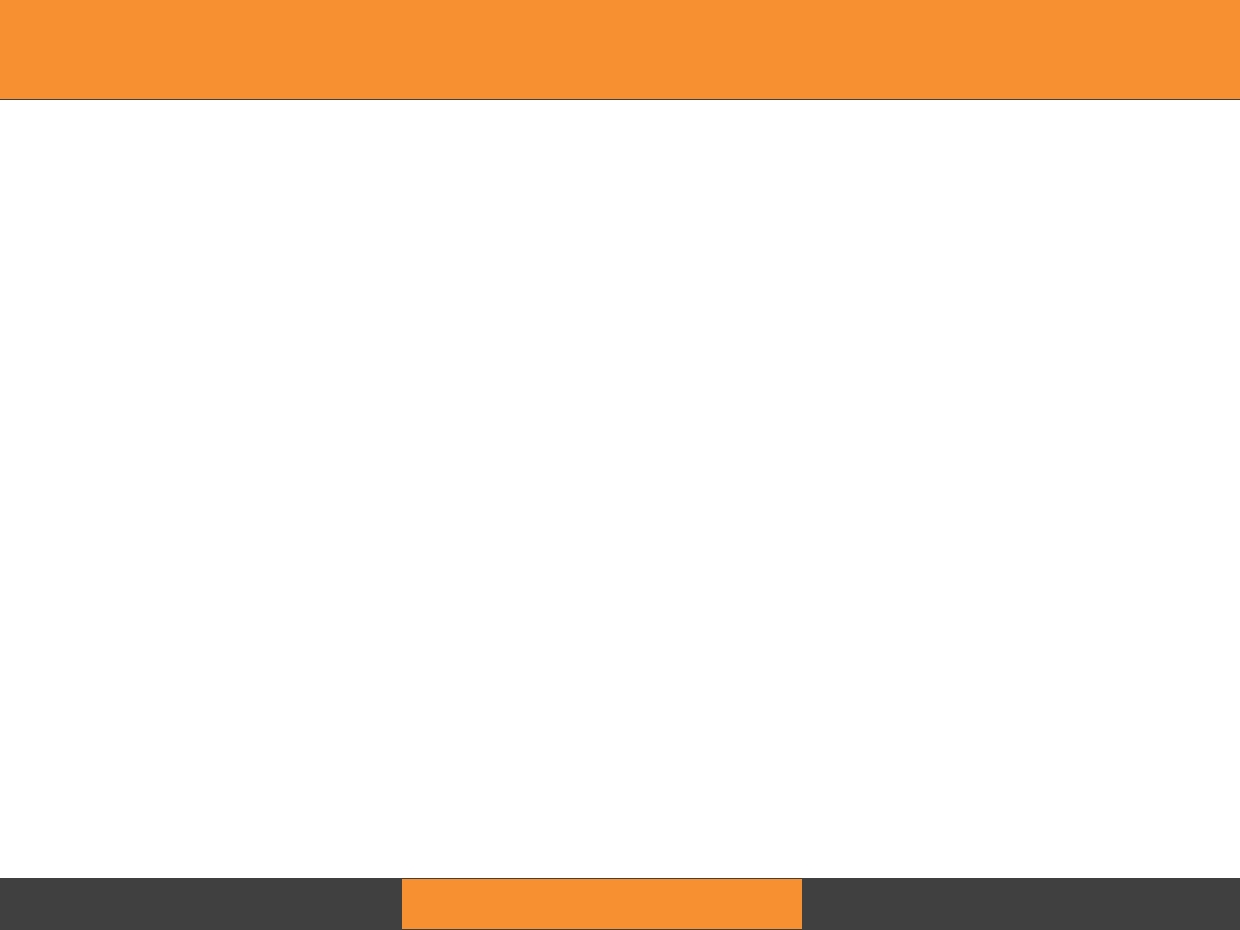 Метилирование ДНК необходимо для сайленсинга транспозонов
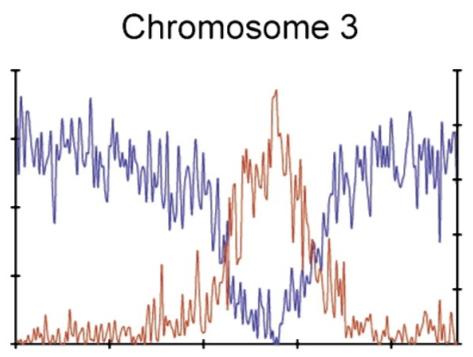 BLUE = Gene density
RED = Repetitive element density
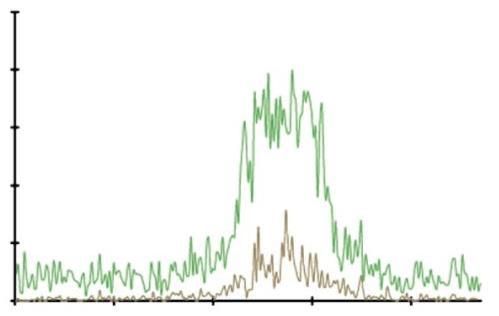 GREEN = Methylated DNA
BROWN = Methylated DNA in a met1 mutant
Мутанты по met1 имеют гипометилированную ДНК
Reprinted from Zhang, X., Yazaki, J., Sundaresan, A., Cokus, S., Chan, S.W.-L., Chen, H., Henderson, I.R., Shinn, P., Pellegrini, M., Jacobsen, S.E., and Ecker., J.R. (2006) Genome-wide high-resolution mapping and functional analysis of DNA methylation in Arabidopsis. Cell 126: 1189–1201. With permission from Elsevier.
Гафуров Азамат (ФББ МГУ)
Эпигенетика растений
Биоинженерия растений 2016
23
Сайленсинг транспозонов
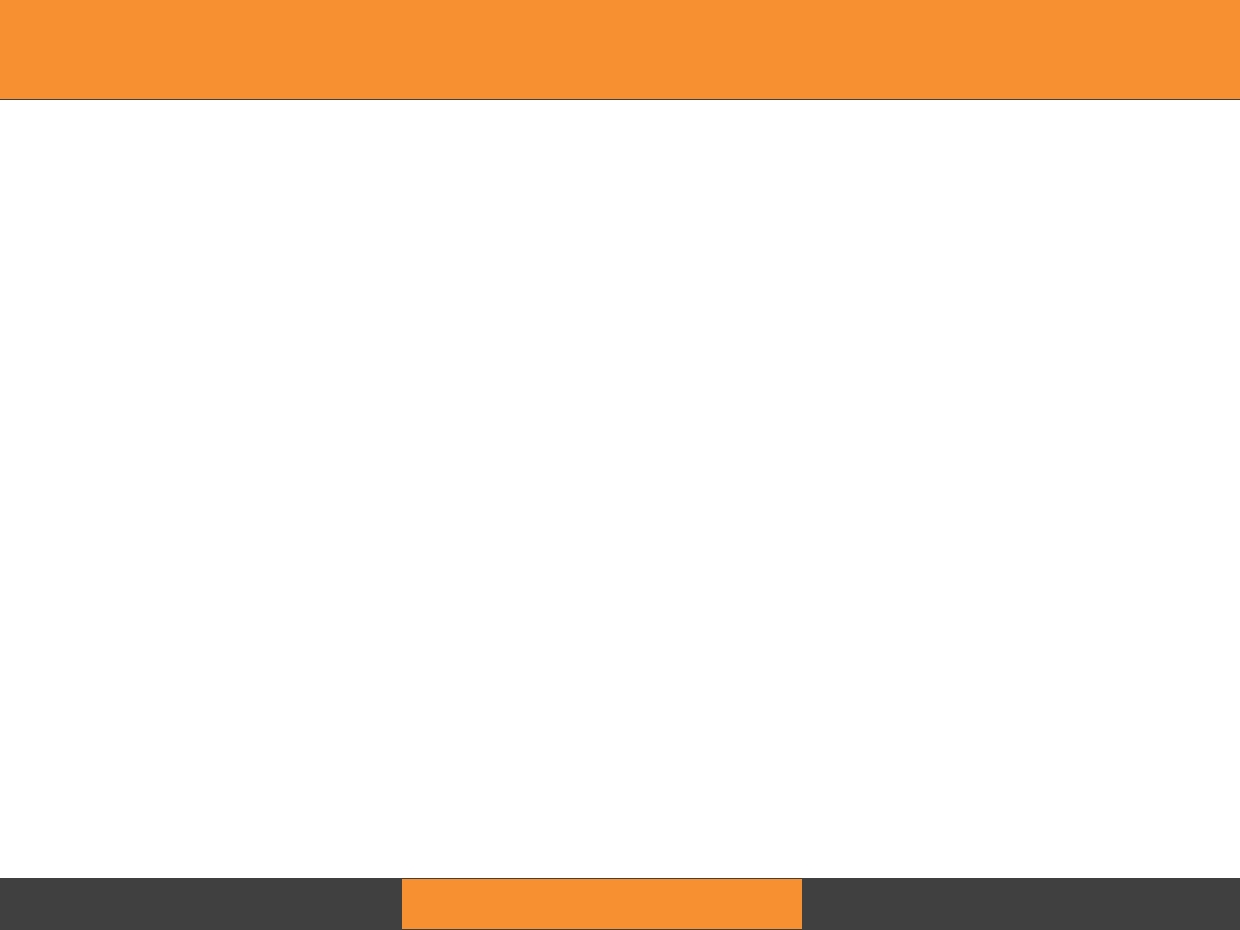 Каков механизм специфического распознавания повторных элементов и транспозонов в геноме?
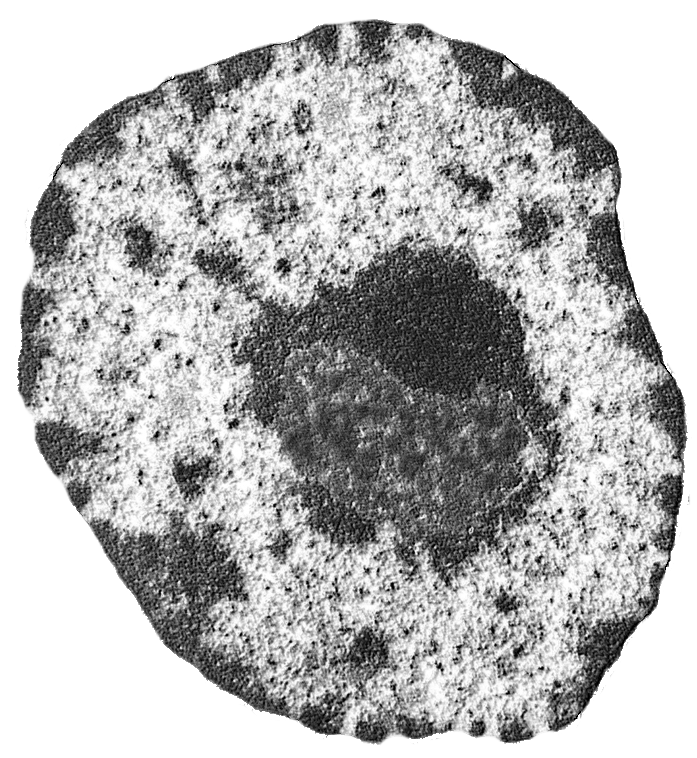 Гафуров Азамат (ФББ МГУ)
Эпигенетика растений
Биоинженерия растений 2016
24
Сайленсинг транспозонов
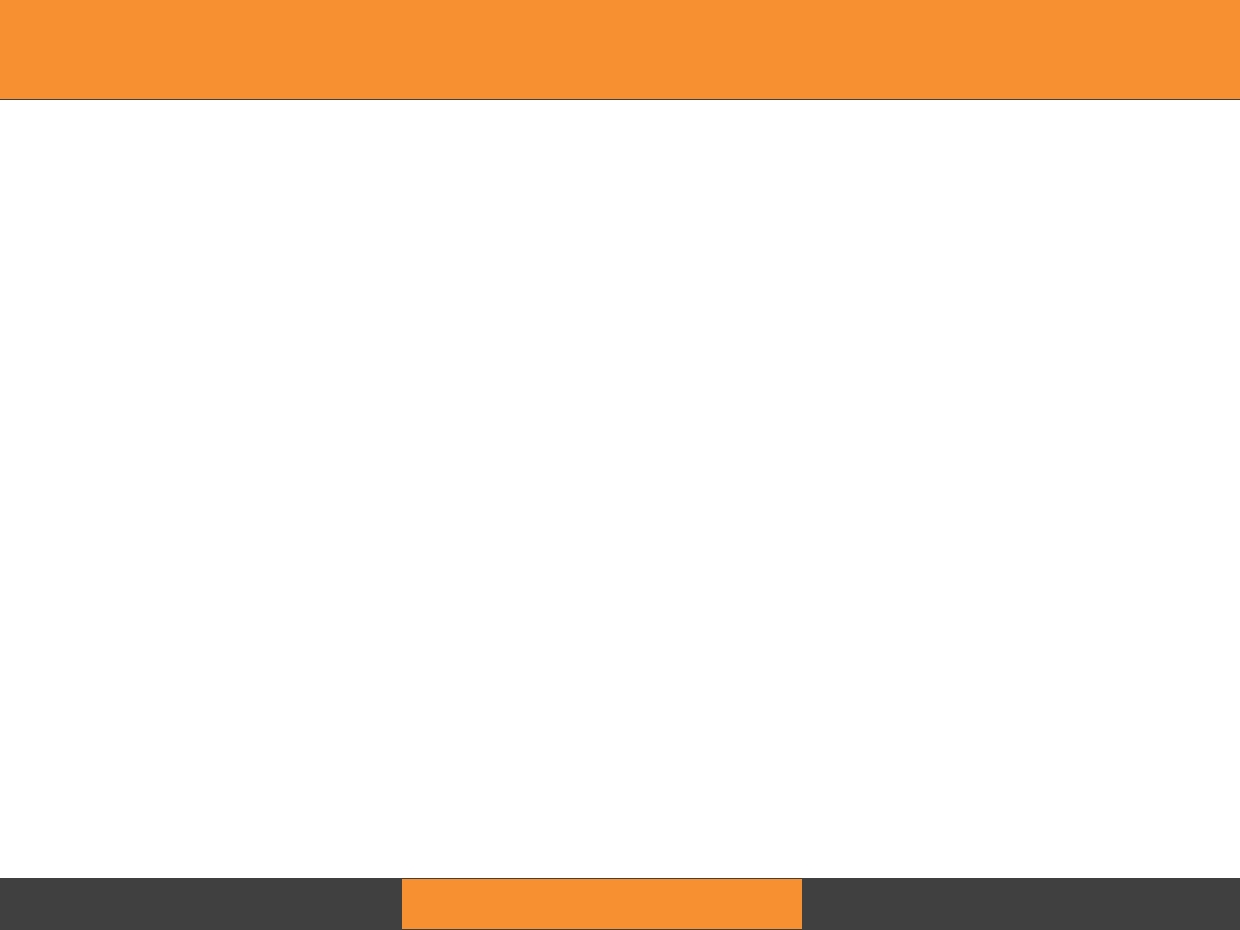 Сайленсинг повторных элементов и транспозонов – активный процесс
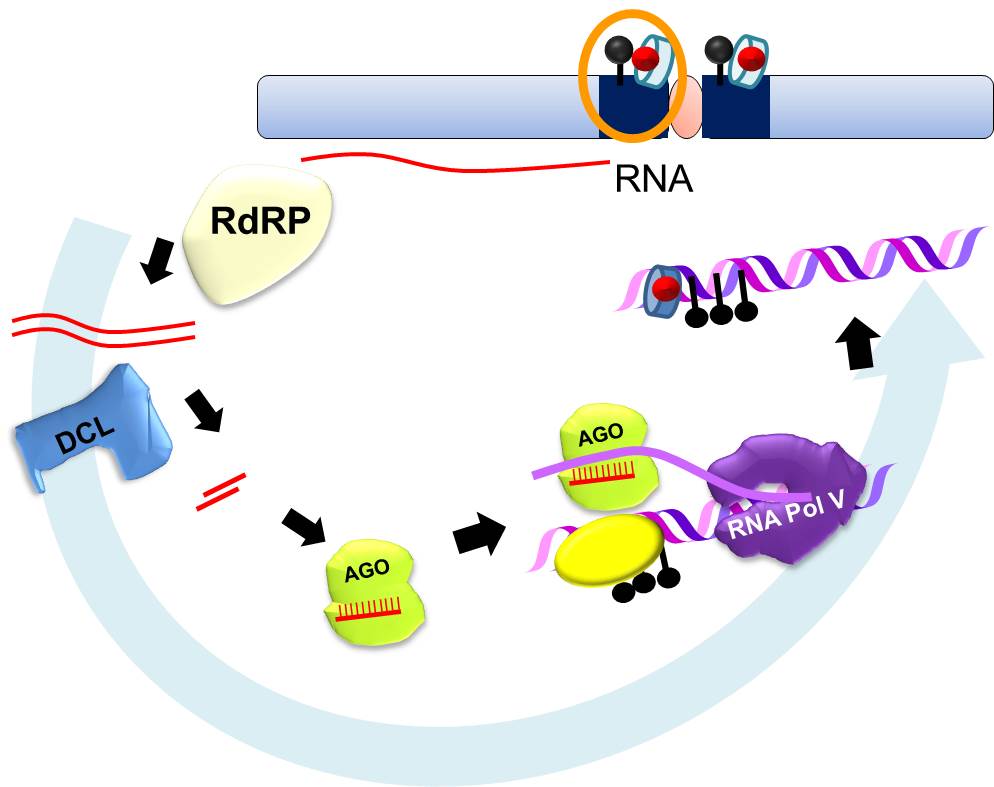 Гафуров Азамат (ФББ МГУ)
Эпигенетика растений
Биоинженерия растений 2016
25
Сайленсинг транспозонов
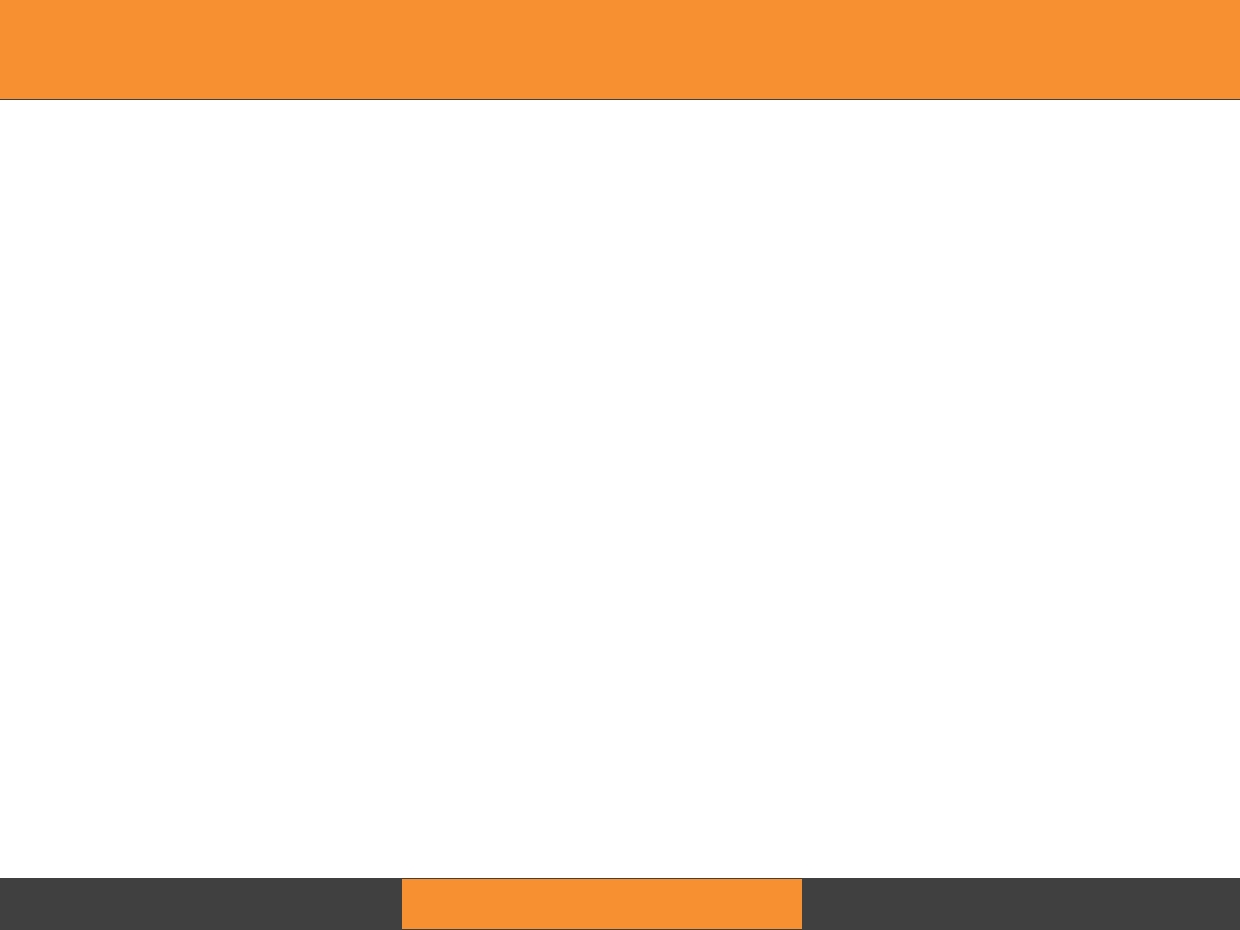 siRNAs рекрутируют ДНК метилазы гистон-модифицирующие ферменты
AGO
AGO
RdRP синтезирует dsRNA
RNA
Plant-specific RNA Polymerases (IV / V)
RdRP
RNA Pol V
DCL
DRM
siRNA / AGO комплекс взаимодействует с РНК транскриптами и рекрутирует машинерию сайленсинга
Dicer-like (DCL) разрезает dsRNA
Гафуров Азамат (ФББ МГУ)
Эпигенетика растений
Биоинженерия растений 2016
26
План
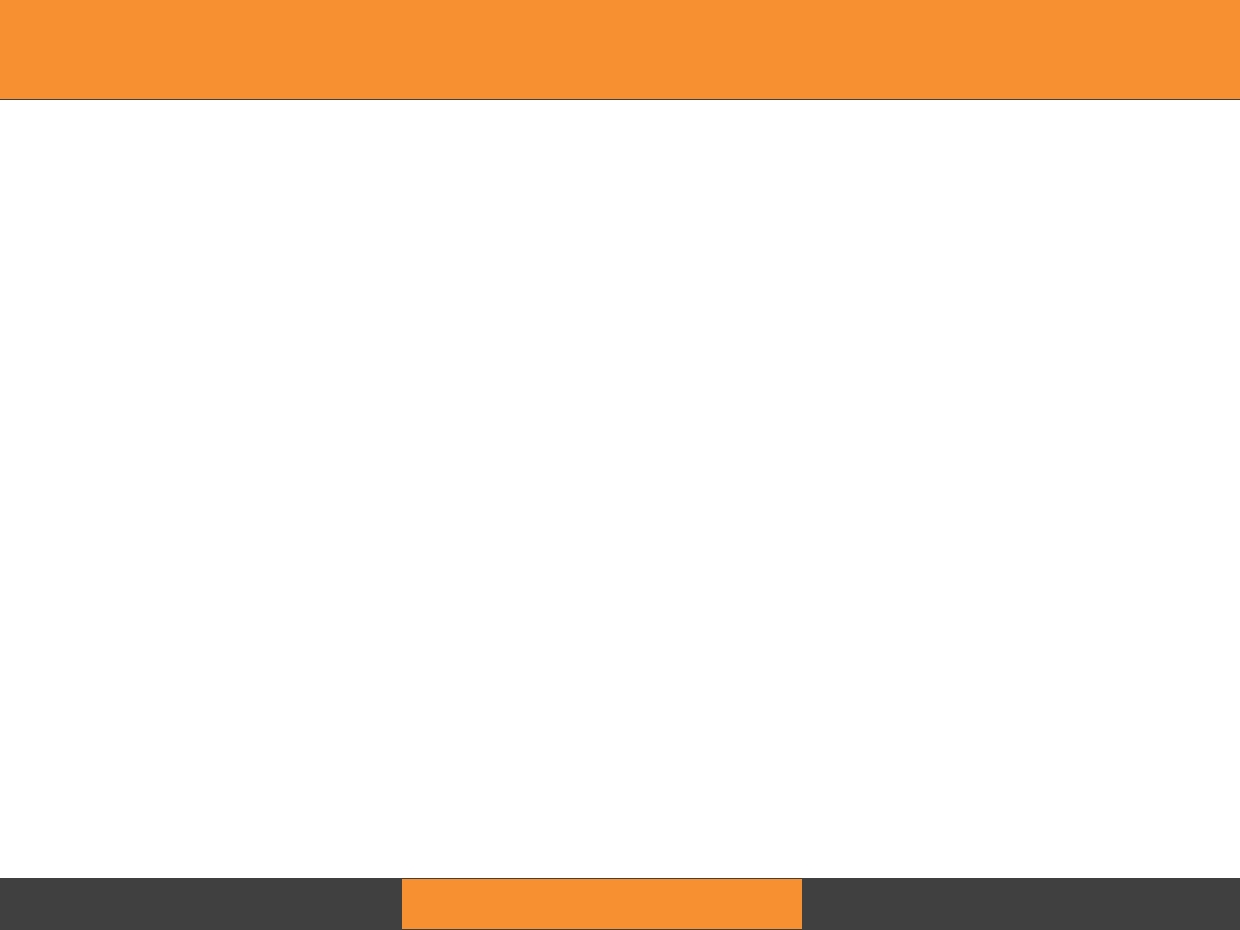 Введение
Роль гистона H3
Эпигенетические феномены растений
Сайленсинг транспозонов
Яровизация
Сброс эпигенетической информации
Парамутирование
Гафуров Азамат (ФББ МГУ)
Эпигенетика растений
Биоинженерия растений 2016
27
Яровизация
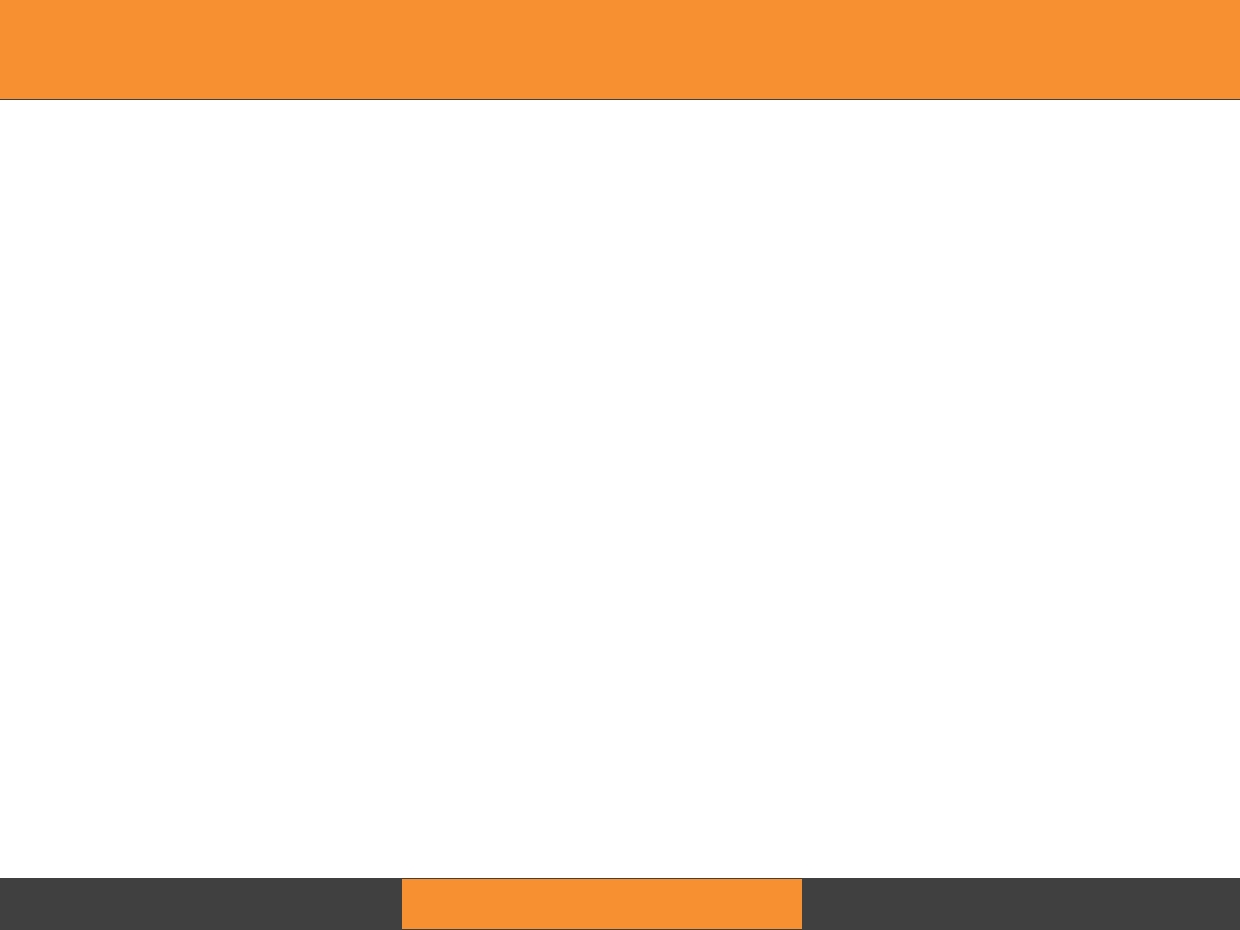 Для цветения и образования семян растения должны быть подвергнуты воздействию низких положительных температур (2—10 °C)
Prolonged cold treatment
Reproductive Development
Vegetative Development
Winter
Autumn
Spring
Гафуров Азамат (ФББ МГУ)
Эпигенетика растений
Биоинженерия растений 2016
28
Яровизация
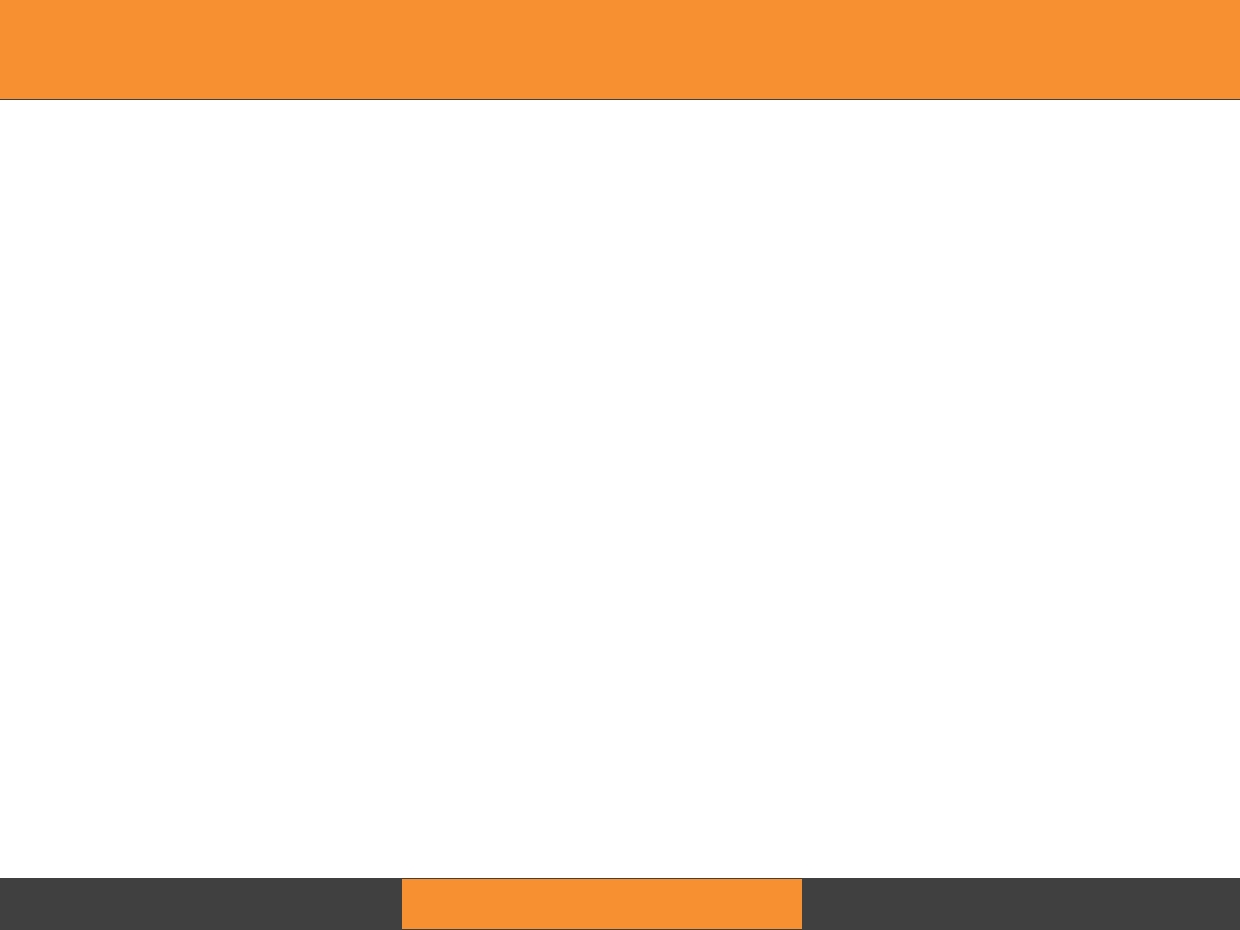 FLOWERING LOCUS C (FLC)
flc-мутанты цветут 
 преждевременно
Winter
Autumn
Spring
FLC – ингибитор цветения
Гафуров Азамат (ФББ МГУ)
Эпигенетика растений
Биоинженерия растений 2016
29
Яровизация
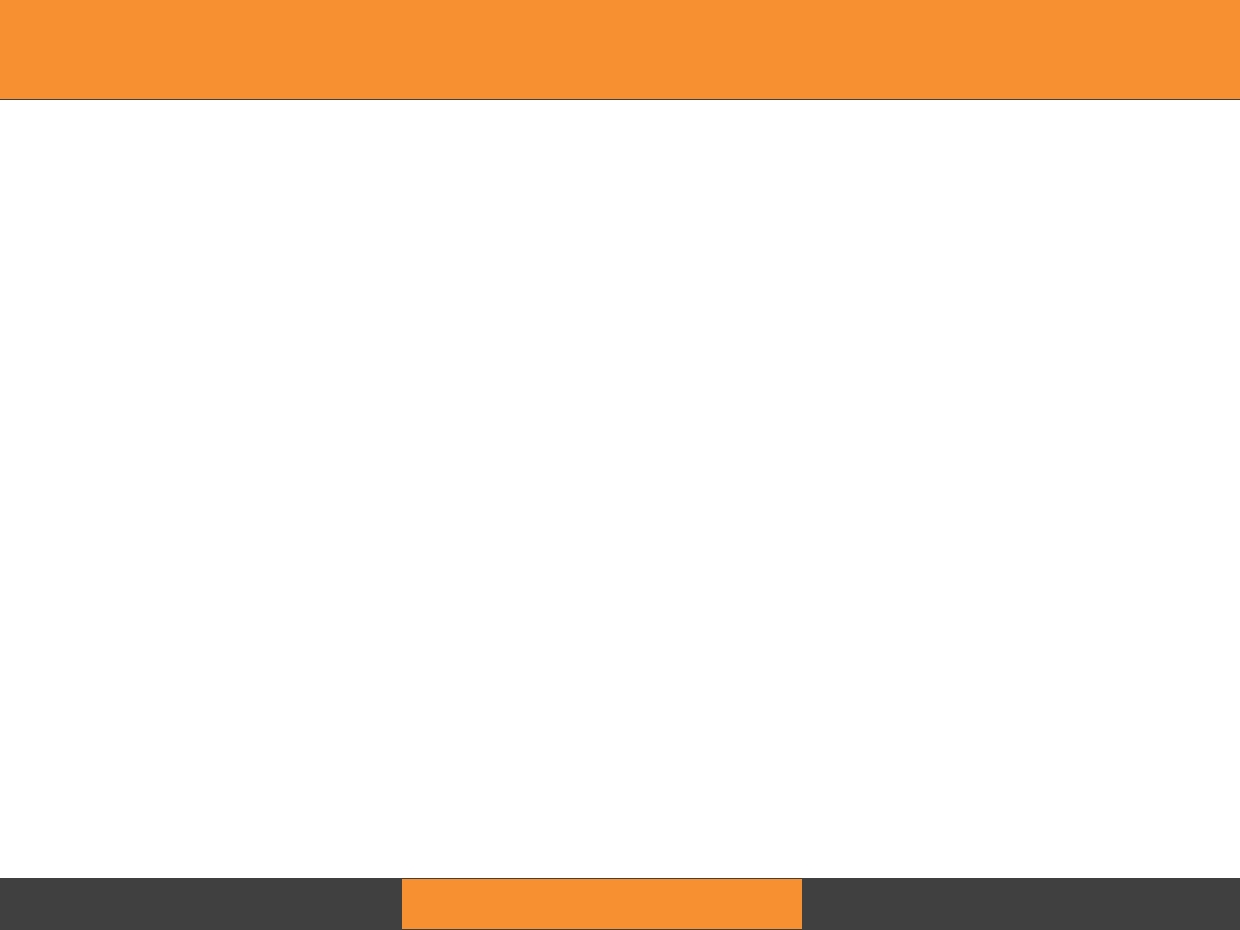 FLC ингибирует FT (активатор цветения)
Wild-type plant
FT gene
FT
Transcription of FT gene repressed by FLC binding
flc mutant plant
FLC
FT gene
Гафуров Азамат (ФББ МГУ)
Эпигенетика растений
Биоинженерия растений 2016
30
Яровизация
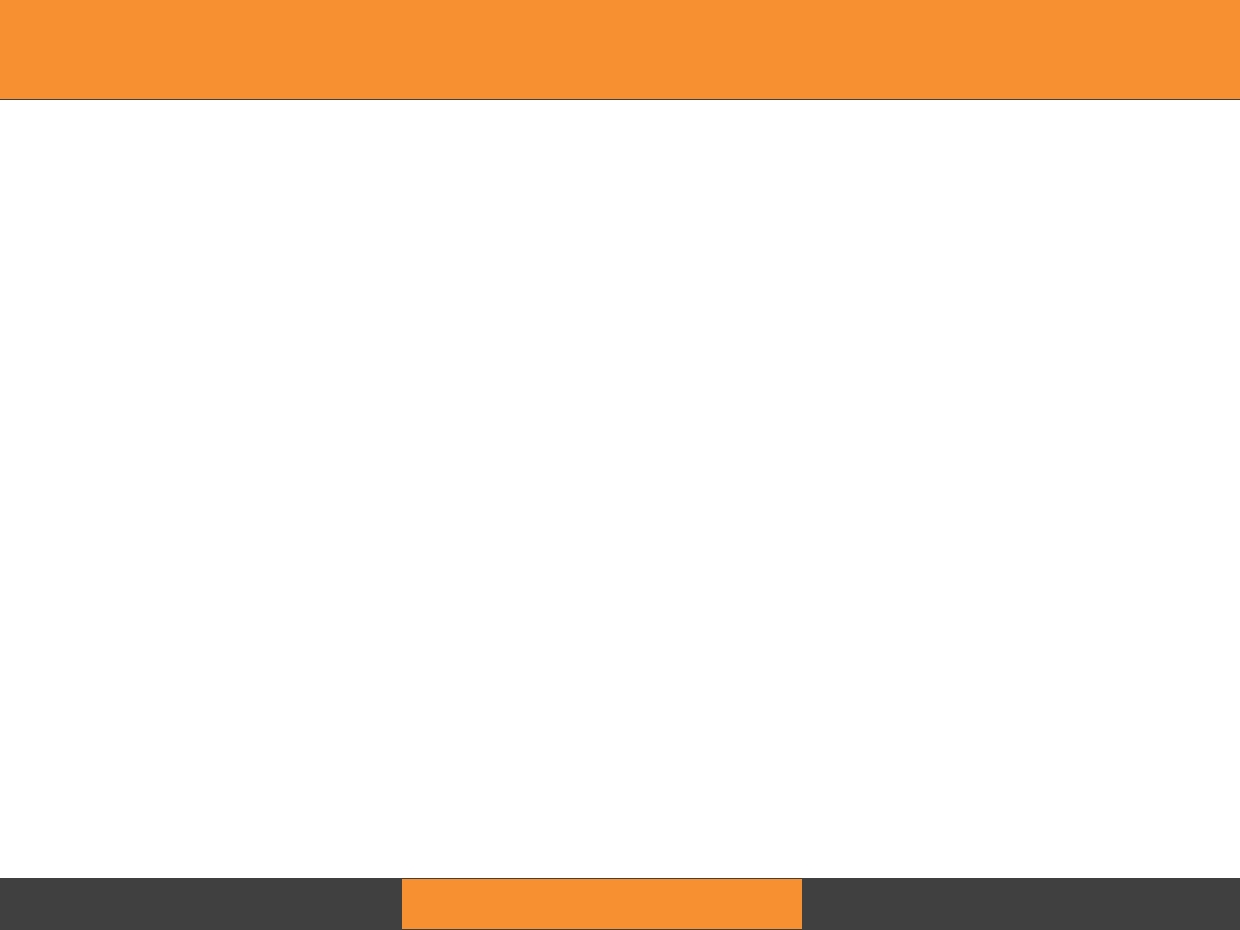 Экспрессия FLC  подавляется яровизацией
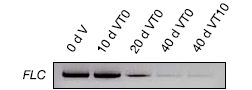 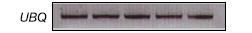 После 40 дней при 4°C, FLC не экспрессируется.
FLC gene transcribed
FLC gene silenced
Winter
Autumn
Spring
Reprinted by permission from Macmillan Publishers, Ltd: NATURE Sung, S., and Amasino, R.M. (2004) Vernalization in Arabidopsis thaliana is mediated by the PHD finger protein VIN3. Nature 427: 159-164. Copyright 2004.
Гафуров Азамат (ФББ МГУ)
Эпигенетика растений
Биоинженерия растений 2016
31
Яровизация
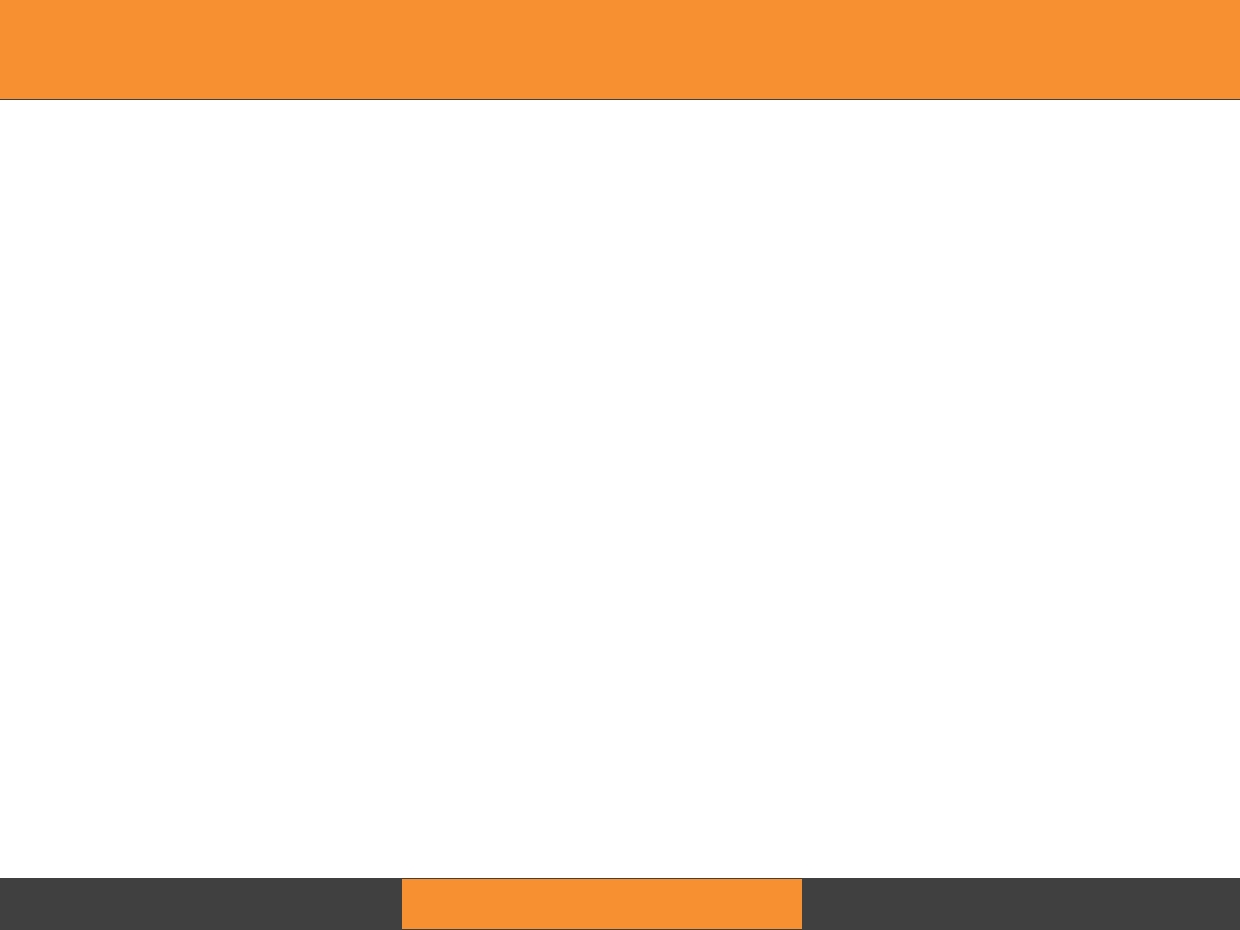 FLC регулируется эпигенетическими модификациями
H2A.Z incorporation
H3K4me, H3K36me
H3K9Ac, H3K14Ac
H3K9me2, H3K27me2
cold
FLC gene transcribed
FLC gene silenced
Winter
Autumn
Spring
Гафуров Азамат (ФББ МГУ)
Эпигенетика растений
Биоинженерия растений 2016
32
Яровизация
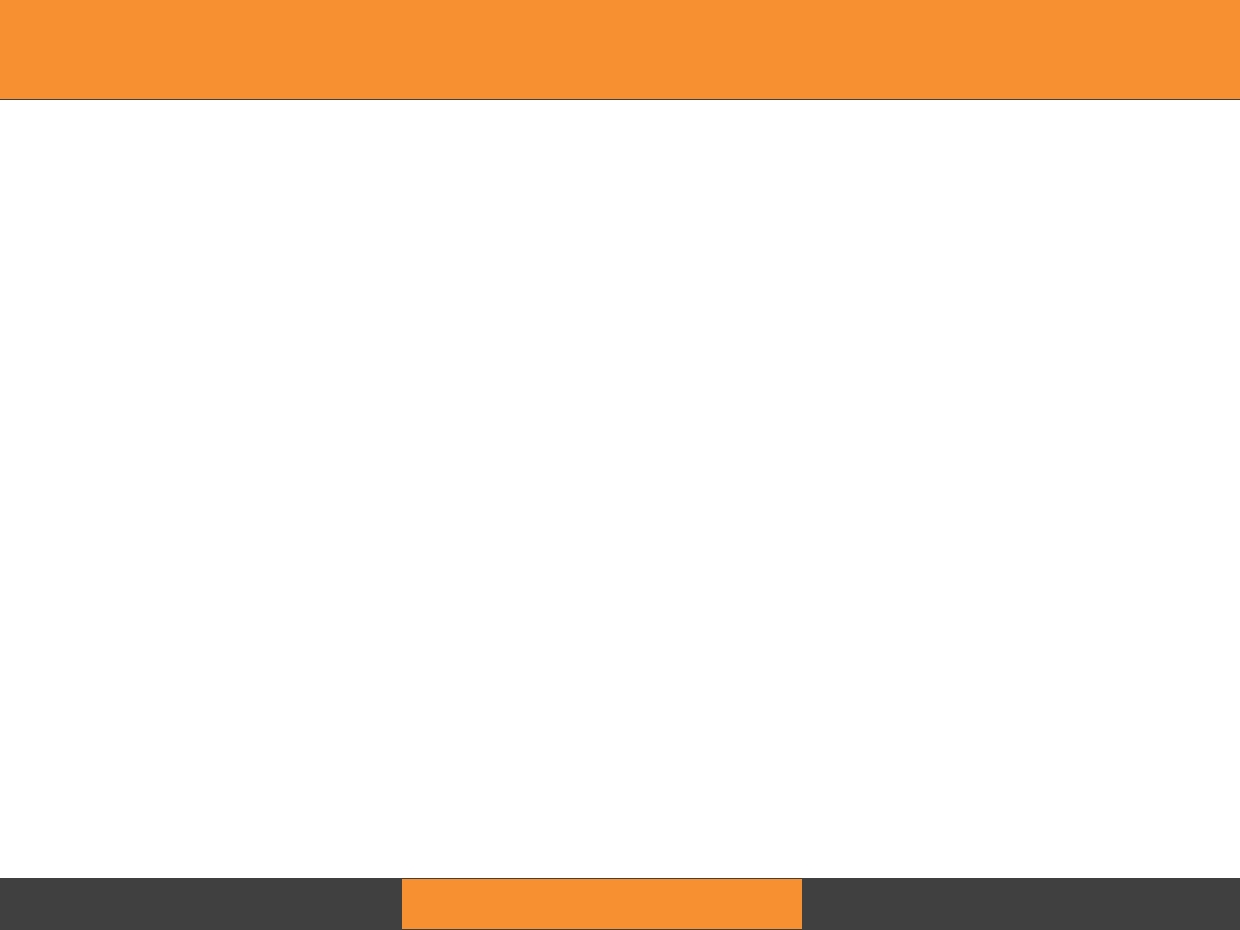 Яровизация индуцирует экспрессиюVIN3
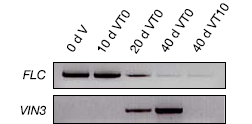 VIN3 gene silent
VIN3 gene transcribed
Winter
Autumn
Spring
Гафуров Азамат (ФББ МГУ)
Эпигенетика растений
Биоинженерия растений 2016
33
Яровизация
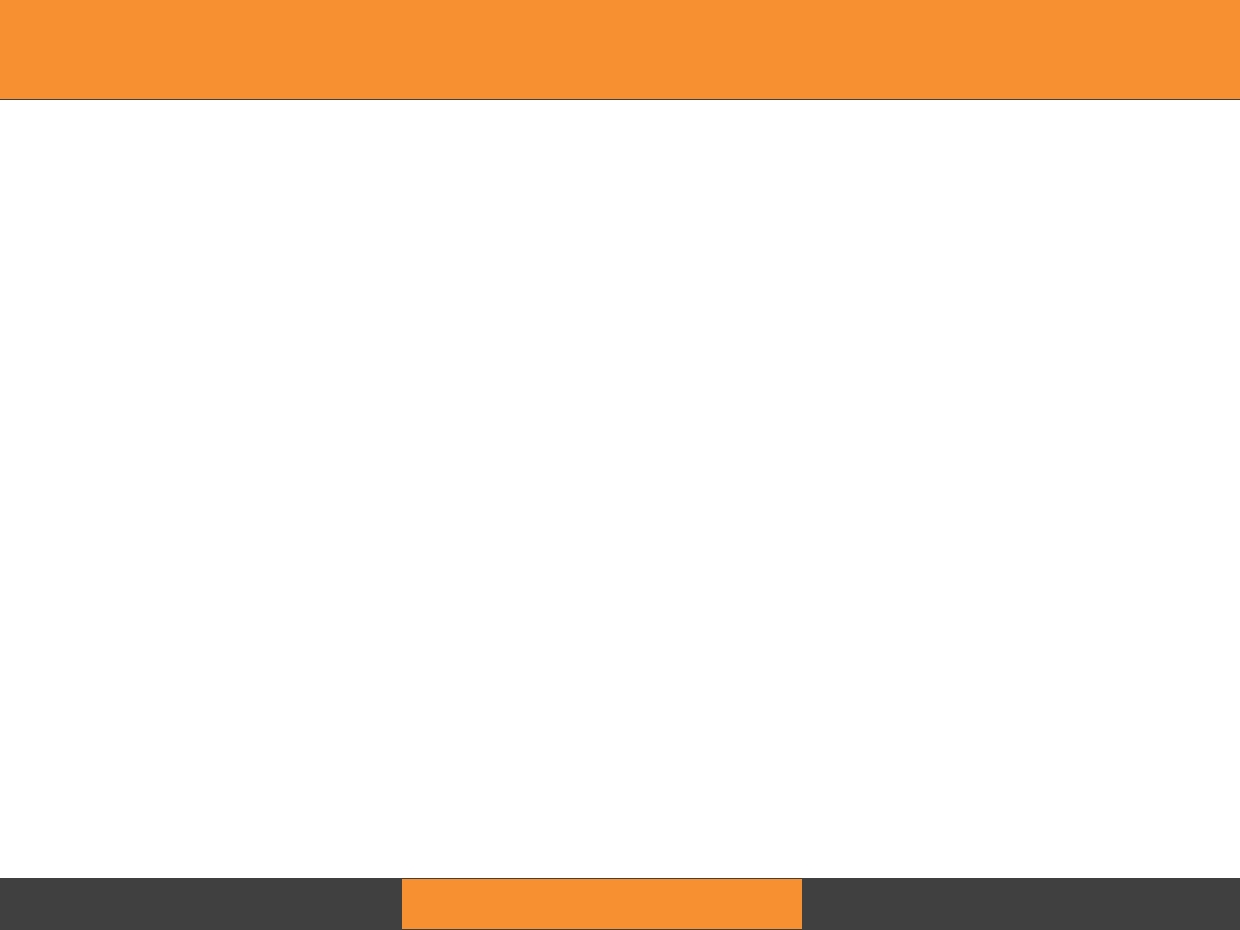 VIN3 и PRC2 комплекс сайленсируют FLC
VIN3
PRC2
 (including VIN3)
FLC gene transcribed
FLC gene silenced
Winter
Autumn
Spring
Гафуров Азамат (ФББ МГУ)
Эпигенетика растений
Биоинженерия растений 2016
34
План
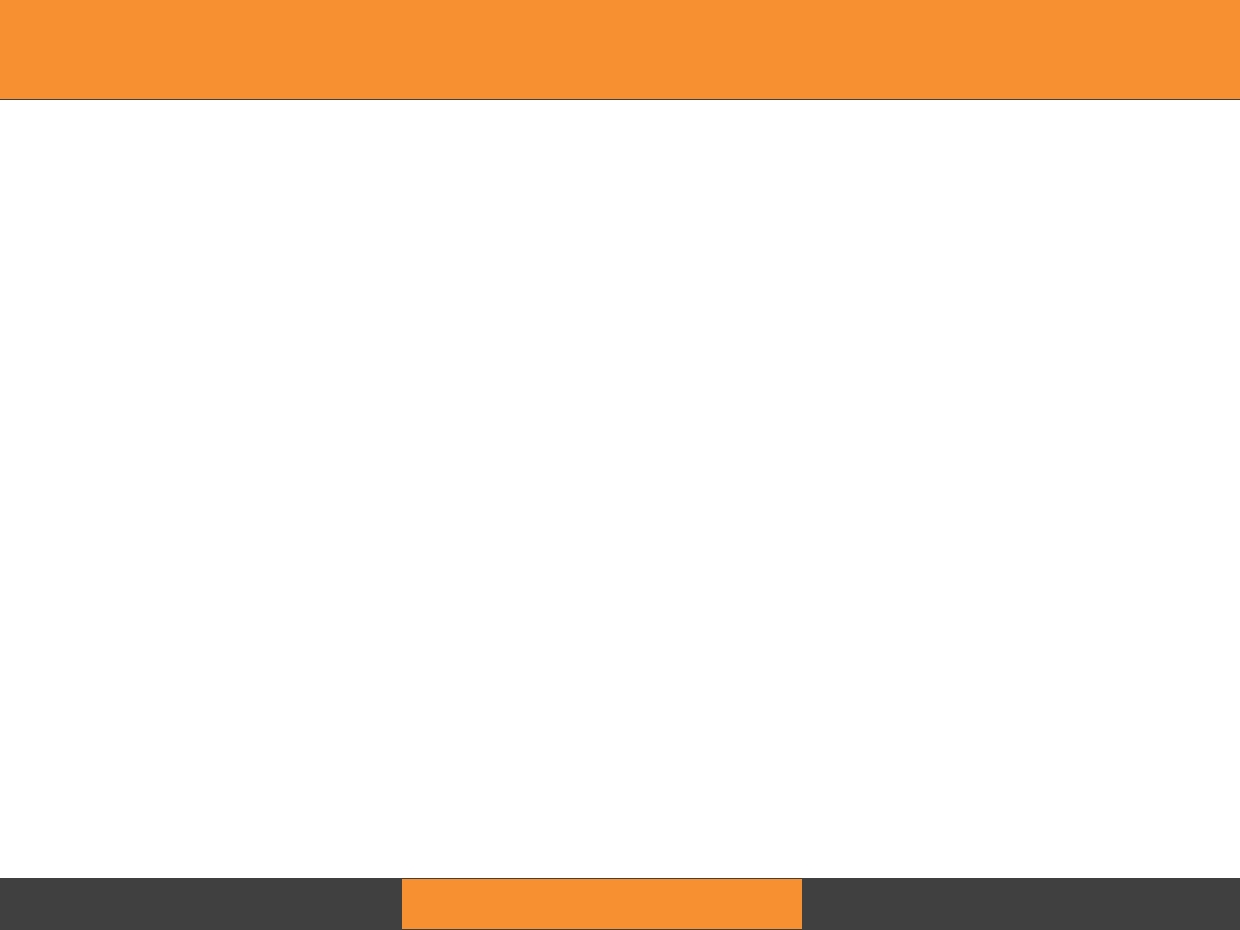 Введение
Роль гистона H3
Эпигенетические феномены растений
Сайленсинг транспозонов
Яровизация
Сброс эпигенетической информации
Парамутирование
Гафуров Азамат (ФББ МГУ)
Эпигенетика растений
Биоинженерия растений 2016
35
Сброс эпигенетической информации
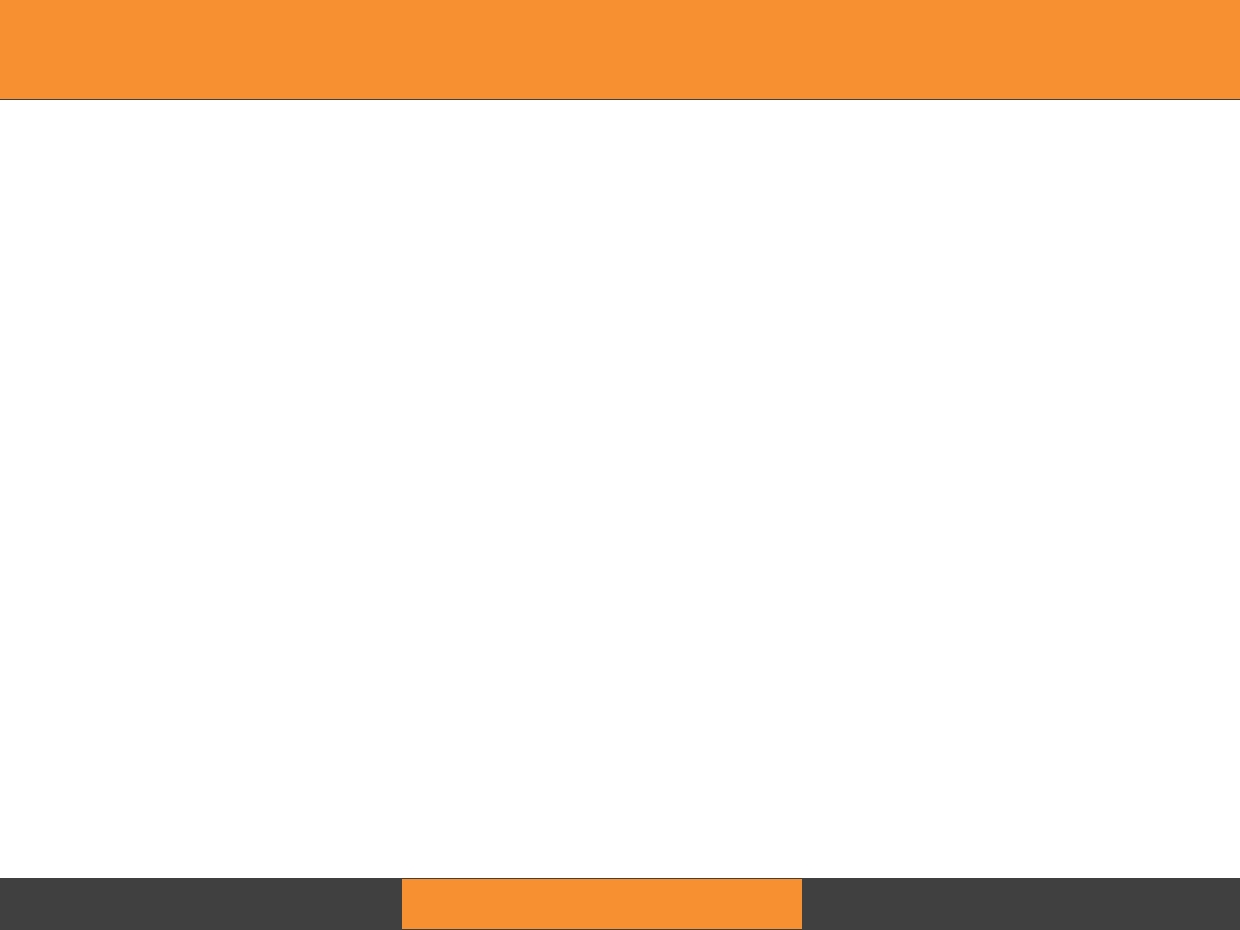 Крупномасштабное эпигенетическое репрограммирование происходит в эндосперме и вегетативном ядре мужского гаметофита
Vegetative nucleus
Generative cell
Ни эндосперм ни мужское вегетативное ядро не участвует в образование зародыша, тогда зачем им нужны подобные изменения? Дело заключается в siRNA.
3n endosperm
Baroux, C., Pecinka, A., Fuchs, J., Schubert, I., and Grossniklaus, U.  (2007)   The triploid endosperm genome of Arabidopsis adopts a peculiar, parental-dosage-dependent chromatin organization. Plant Cell 19: 1782-1794.
Гафуров Азамат (ФББ МГУ)
Эпигенетика растений
Биоинженерия растений 2016
36
Сброс эпигенетической информации
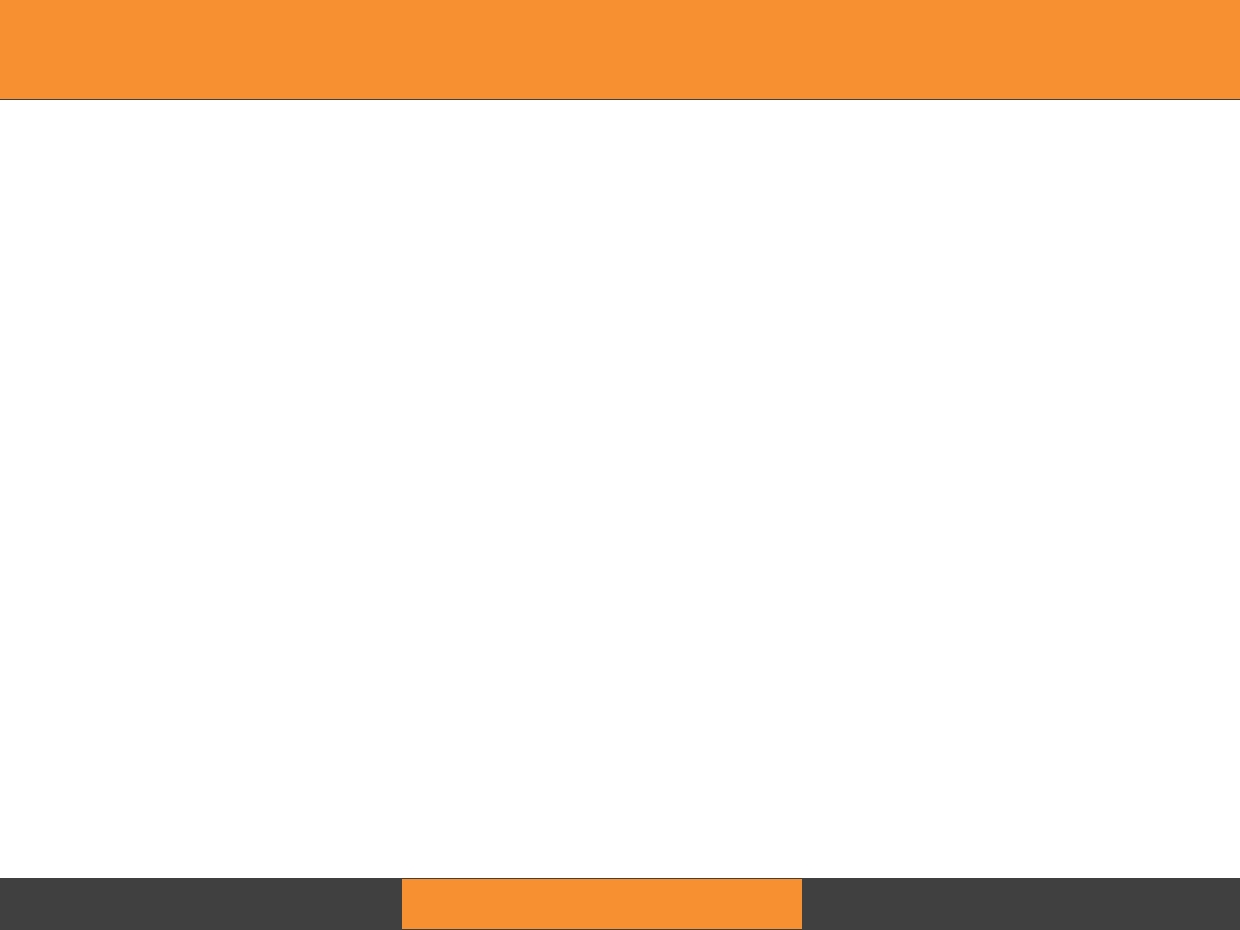 Расщепление фракций гетерохроматина в эндосперме
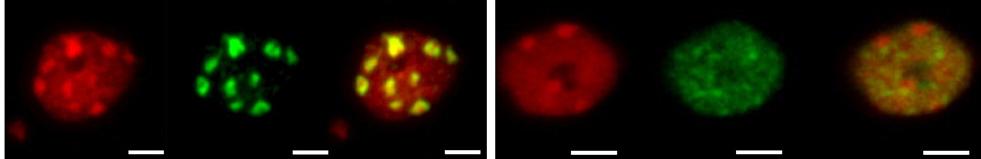 EMBRYO NUCLEI
ENDOSPERM NUCLEI
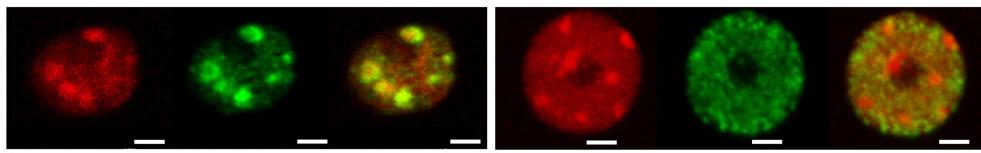 H3K9me
В ядрах эндосперма такие гетерохроматиновые метки, как H3K9me и H3K27me2 исчезают, происходит переход в эухроматин
H3K27me2
DNA
DNA
Histone 
mark
Histone 
mark
Merged
Merged
Baroux, C., Pecinka, A., Fuchs, J., Schubert, I., and Grossniklaus, U.  (2007)   The triploid endosperm genome of Arabidopsis adopts a peculiar, parental-dosage-dependent chromatin organization. Plant Cell 19: 1782-1794.
Гафуров Азамат (ФББ МГУ)
Эпигенетика растений
Биоинженерия растений 2016
37
Сброс эпигенетической информации
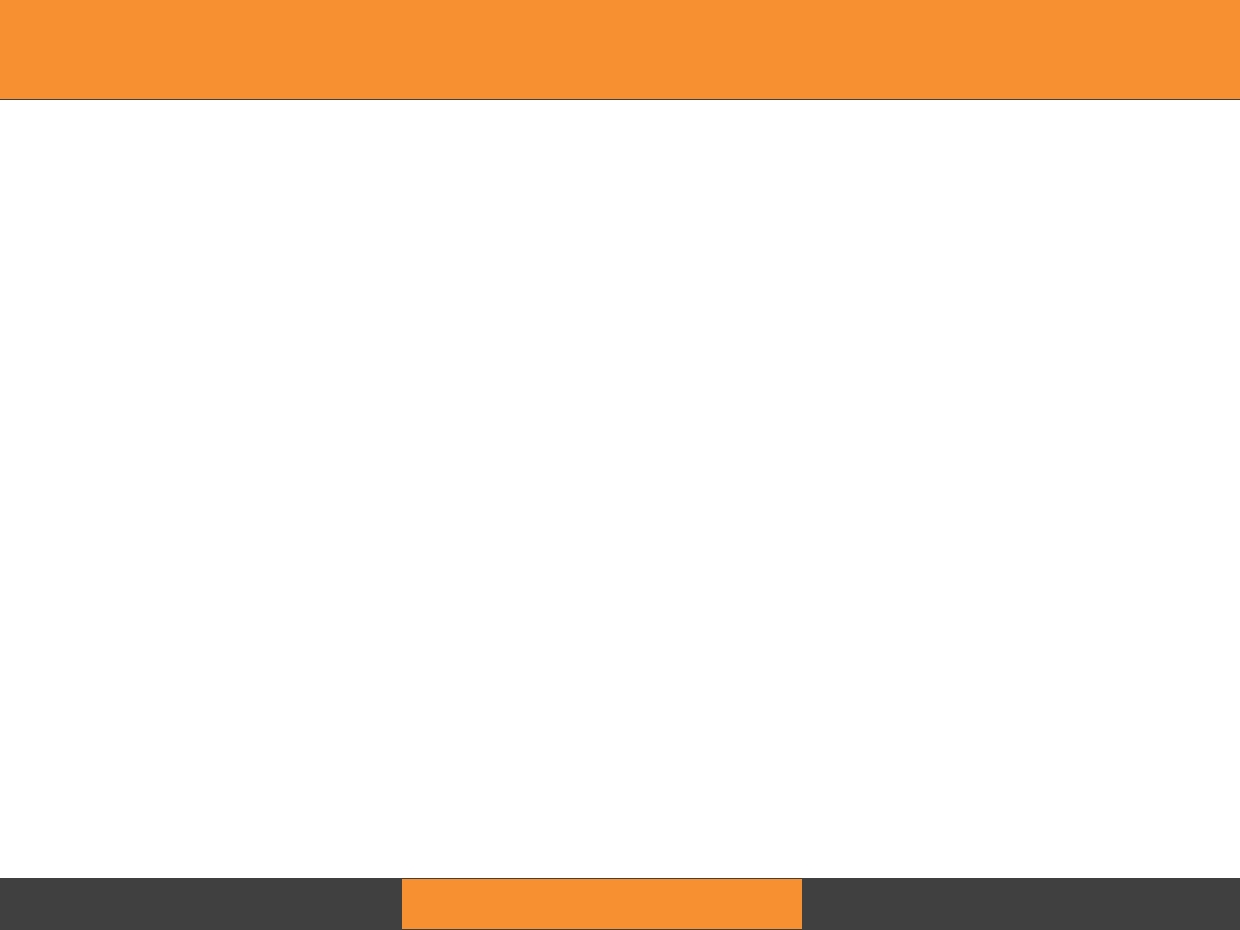 Гипометилирование транспозонов в пыльце
Purified sperm cells
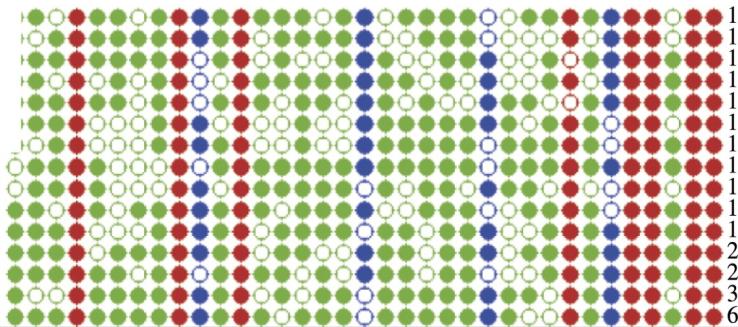 Заполненные ячейки – метилирование
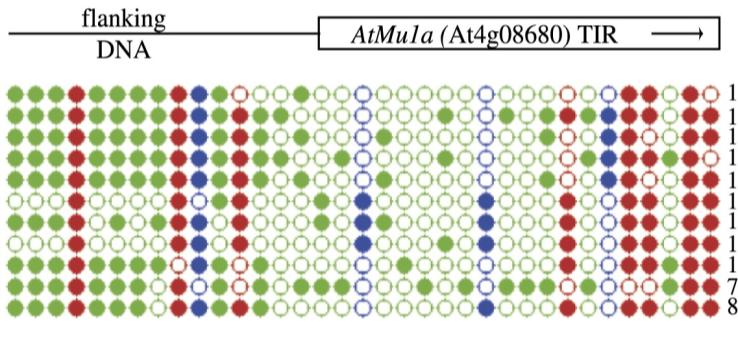 Total pollen
Hypomethylation
Reprinted from Slotkin, R.K., Vaughn, M., Borges, F., Tanurdžić, M., Becker, J.D., Feijó, J.A., and Martienssen, R.A. (2009) Epigenetic reprogramming and small RNA silencing of transposable elements in pollen. Cell 136: 461-472. Copyright 2009, with permission from Elsevier.
Гафуров Азамат (ФББ МГУ)
Эпигенетика растений
Биоинженерия растений 2016
38
Сброс эпигенетической информации
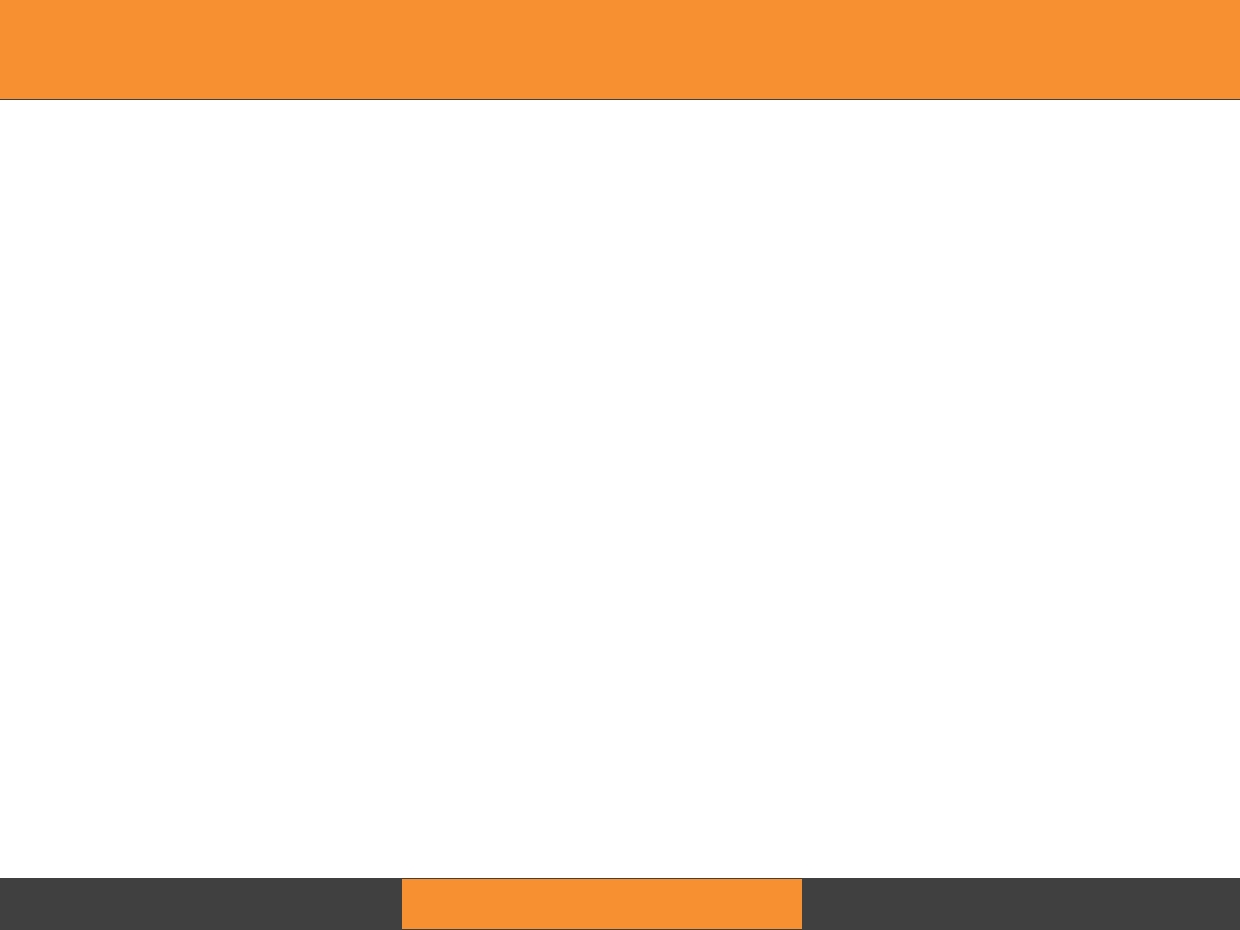 Массивное деметилирование ДНК в эндосперме
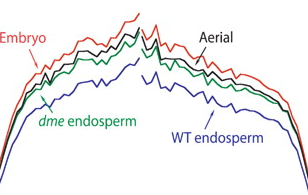 Embryo
Endosperm
Demethylation
GENES
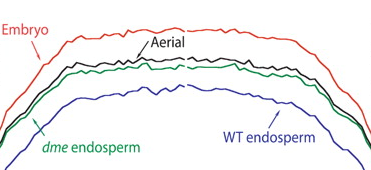 Embryo
Endosperm
TRANSPOSONS
Demethylation
From Hsieh, T.-F., Christian A. Ibarra, C.A., Silva, P., Zemach, A., Eshed-Williams, L., Fischer, R.L., and Zilberman, D. (2009) Genome-wide demethylation of Arabidopsis endosperm. Science 324: 1451-1454. Reprinted with permission from AAAS.
Гафуров Азамат (ФББ МГУ)
Эпигенетика растений
Биоинженерия растений 2016
39
Сброс эпигенетической информации
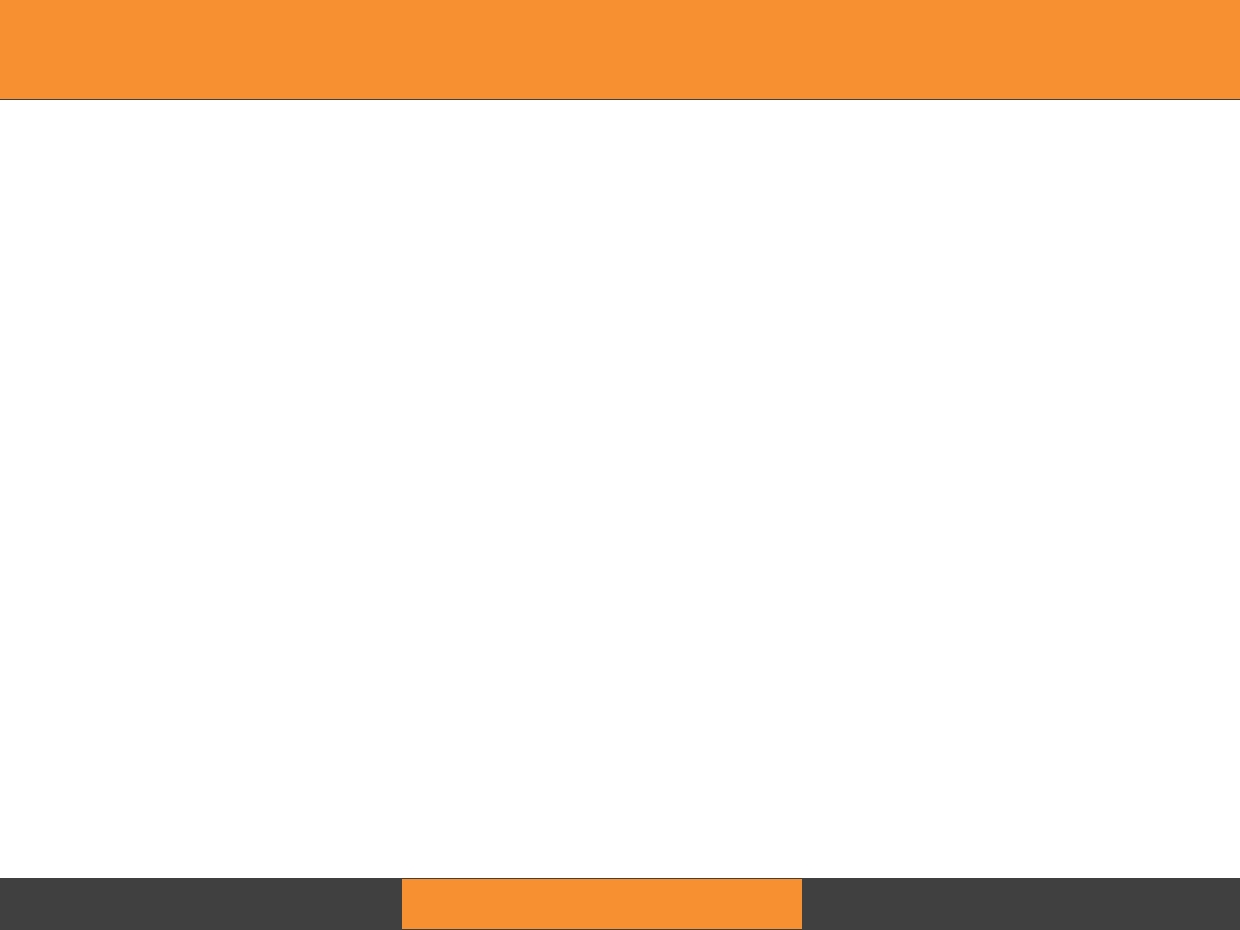 Транспозоны активированы в пыльце
POLLEN RNA
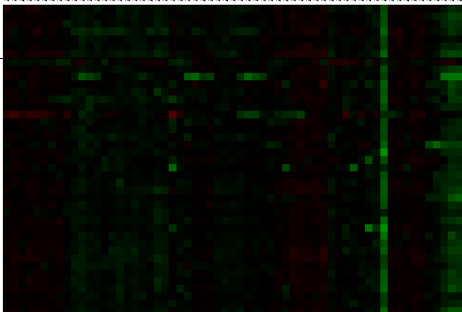 Гафуров Азамат (ФББ МГУ)
Эпигенетика растений
Биоинженерия растений 2016
40
Парамутирование
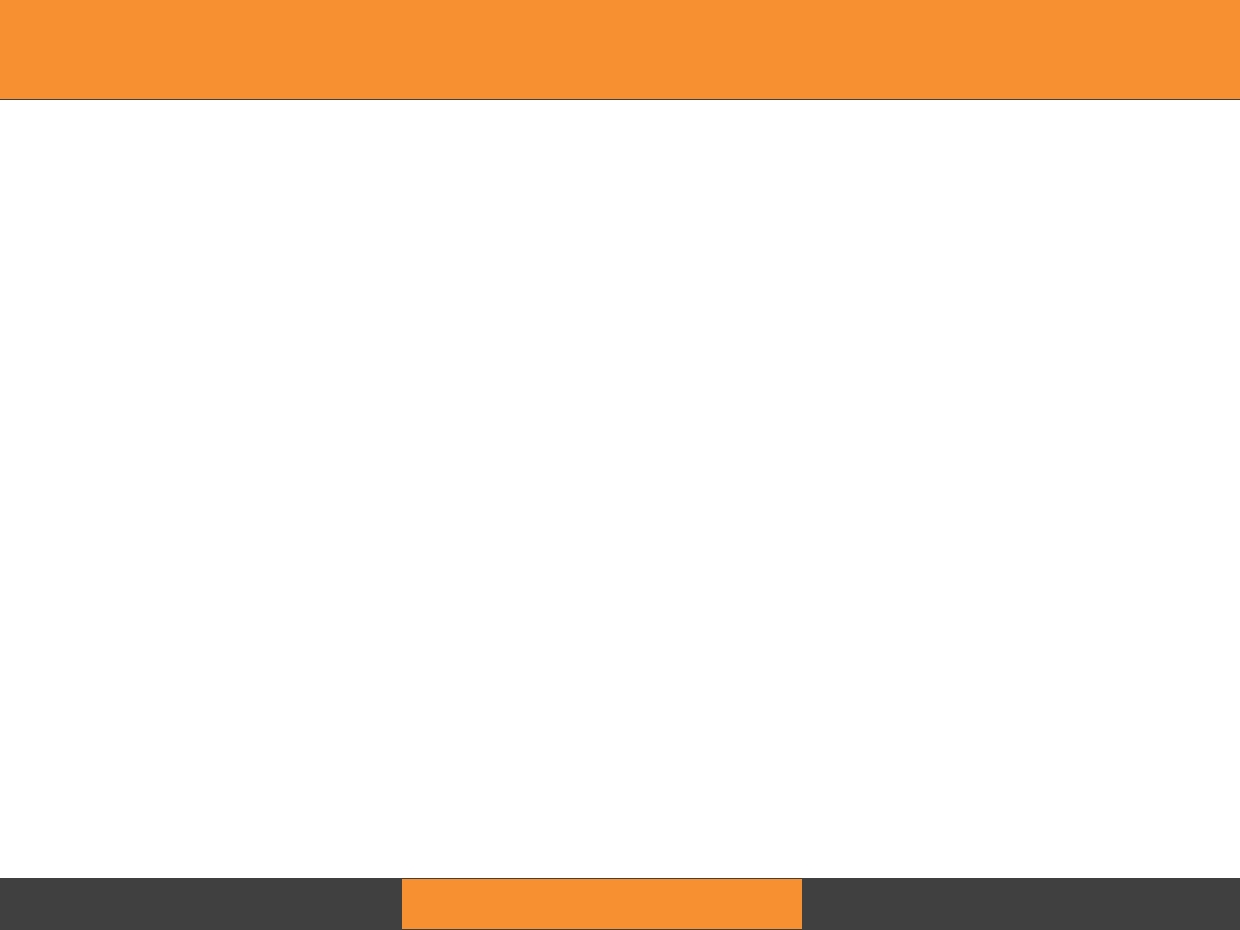 Парамутирование – наследуемая, но обратимая экспрессия генов при взаимодействии аллелей.
Активный B-1 аллель => синтез антоцианина
B-I allele
(highly active)
B' сильно метилирован
Активность B' аллеля низка => бледные
B' allele
(weakly active)
Гафуров Азамат (ФББ МГУ)
Эпигенетика растений
Биоинженерия растений 2016
41
Парамутирование
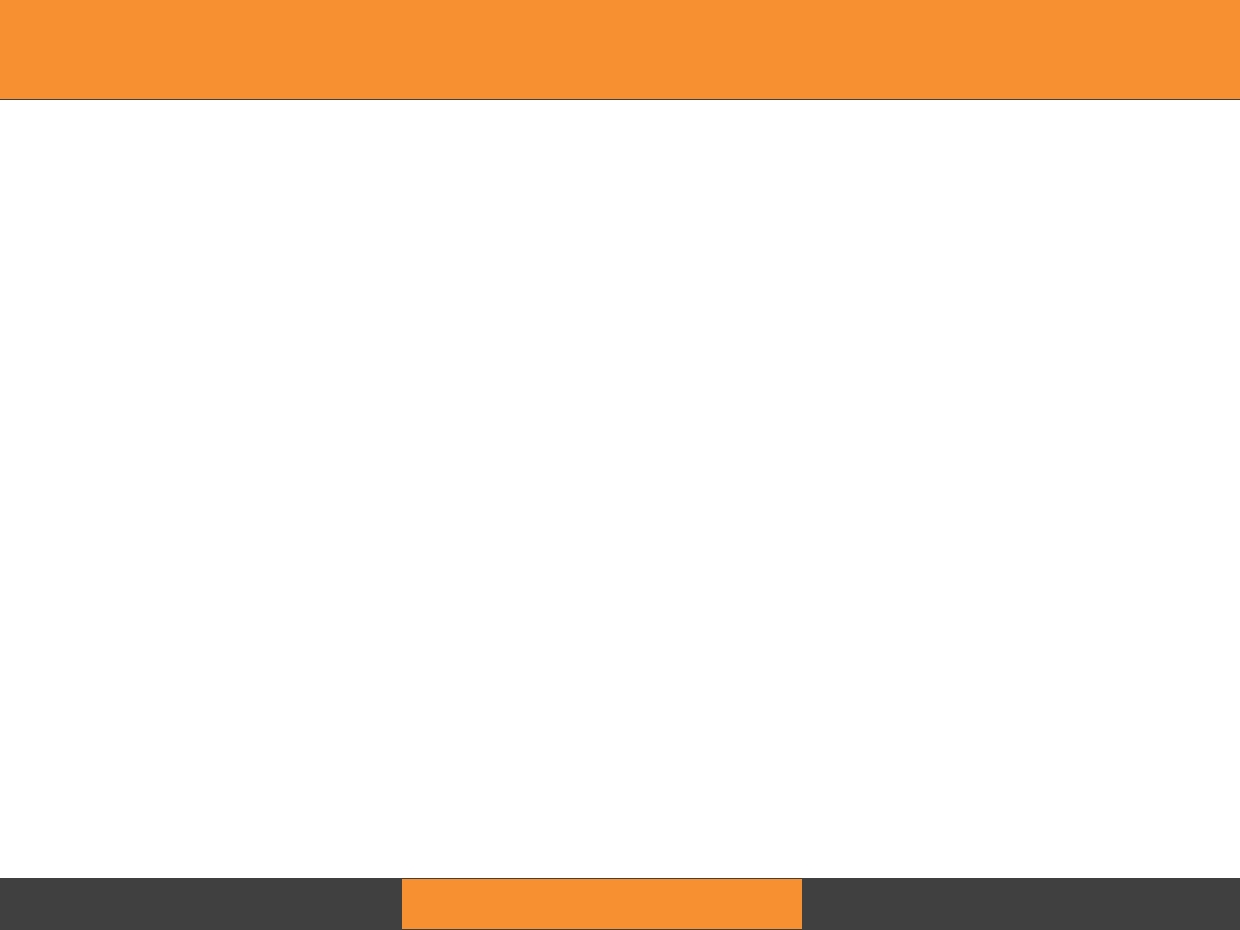 Должно быть так:
X
B' / B'
B-I / B-1
Гафуров Азамат (ФББ МГУ)
Эпигенетика растений
Биоинженерия растений 2016
42
Парамутирование
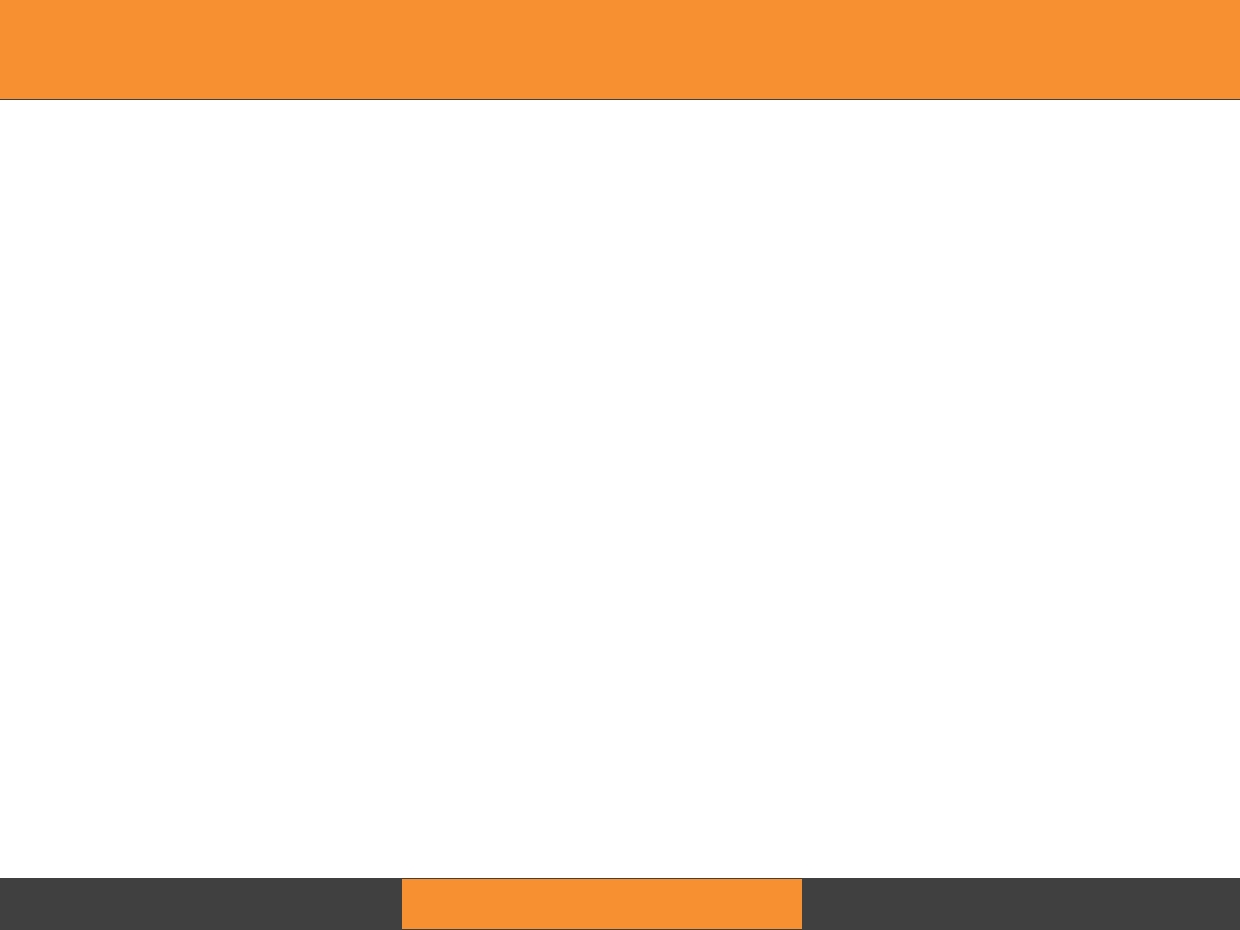 Парамутирование – эффект транс-взаимодействующего сайленсинга
X
B' / B'
B-I / B-1
Гафуров Азамат (ФББ МГУ)
Эпигенетика растений
Биоинженерия растений 2016
43
Конец
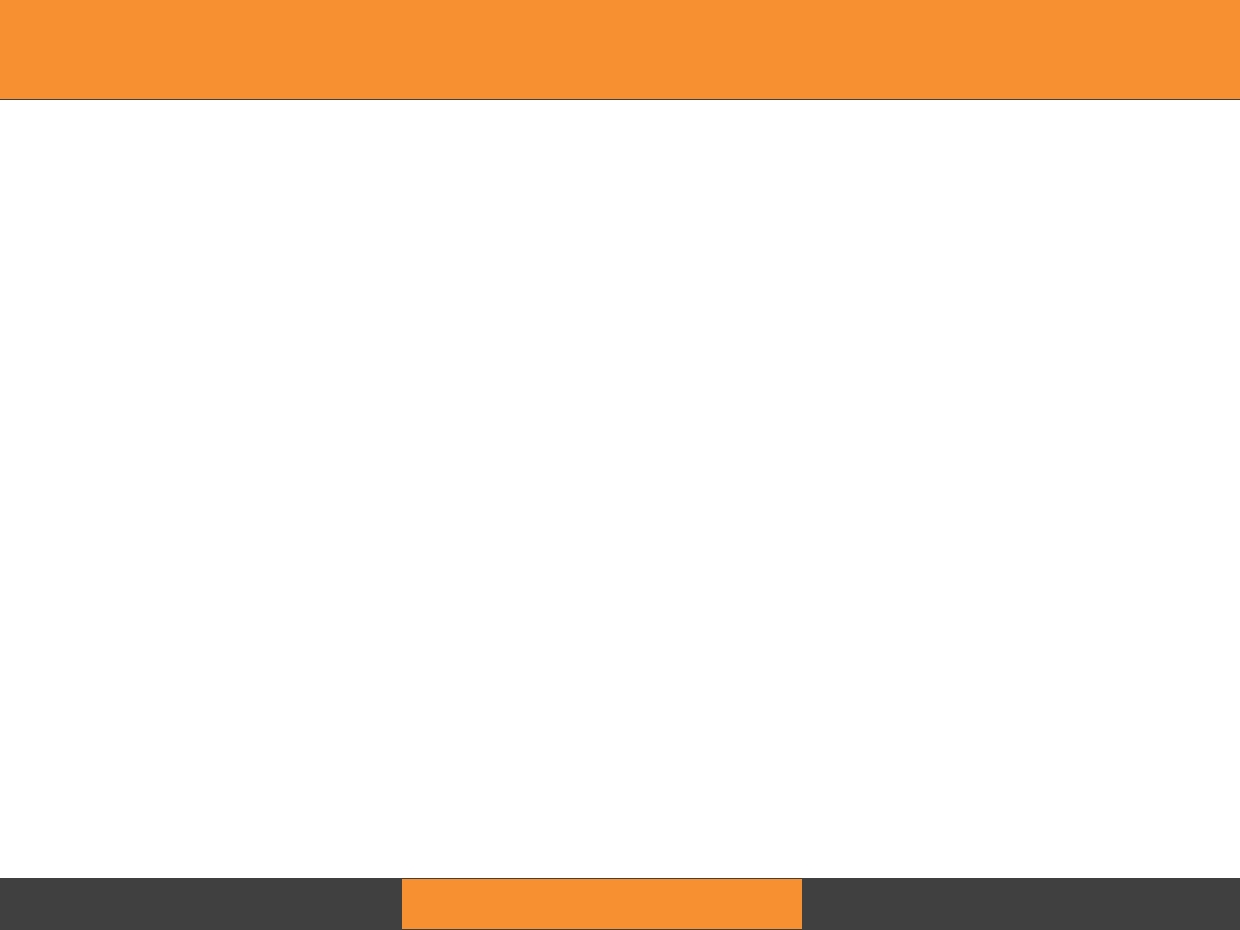 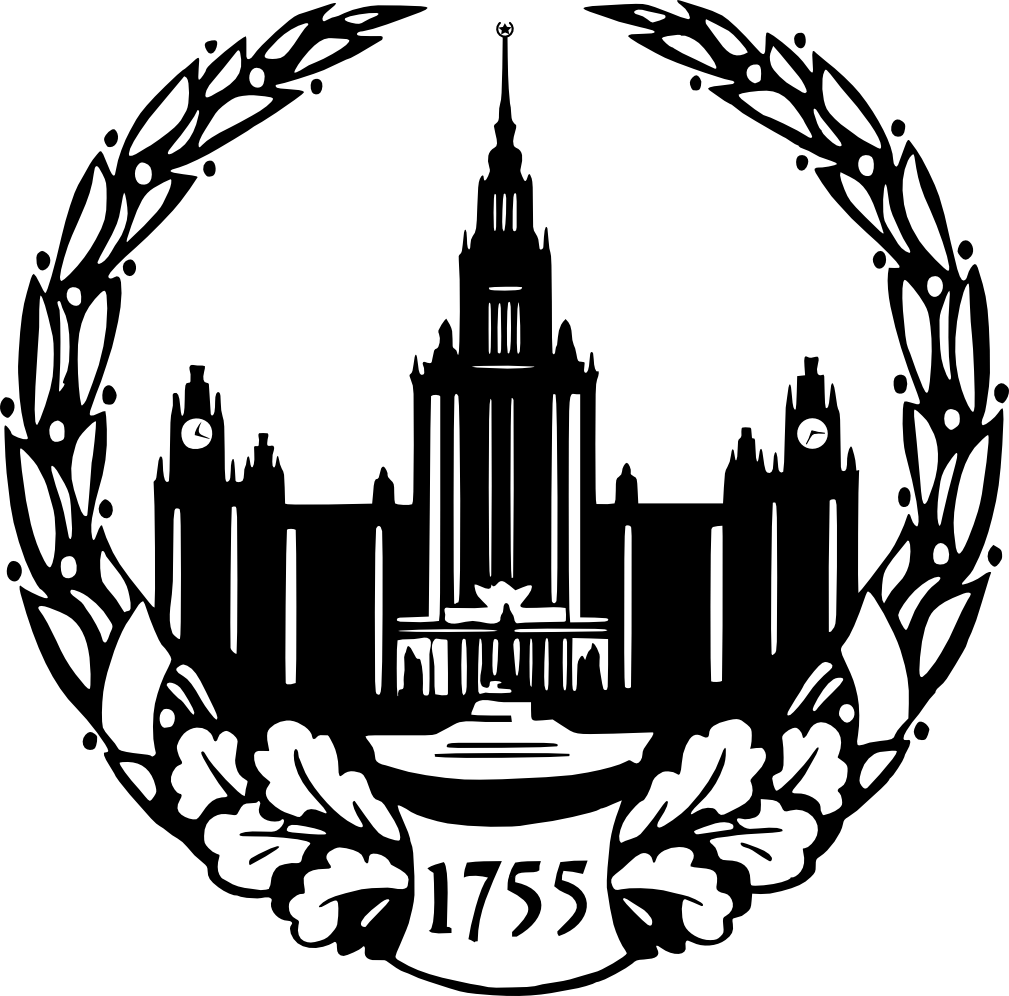 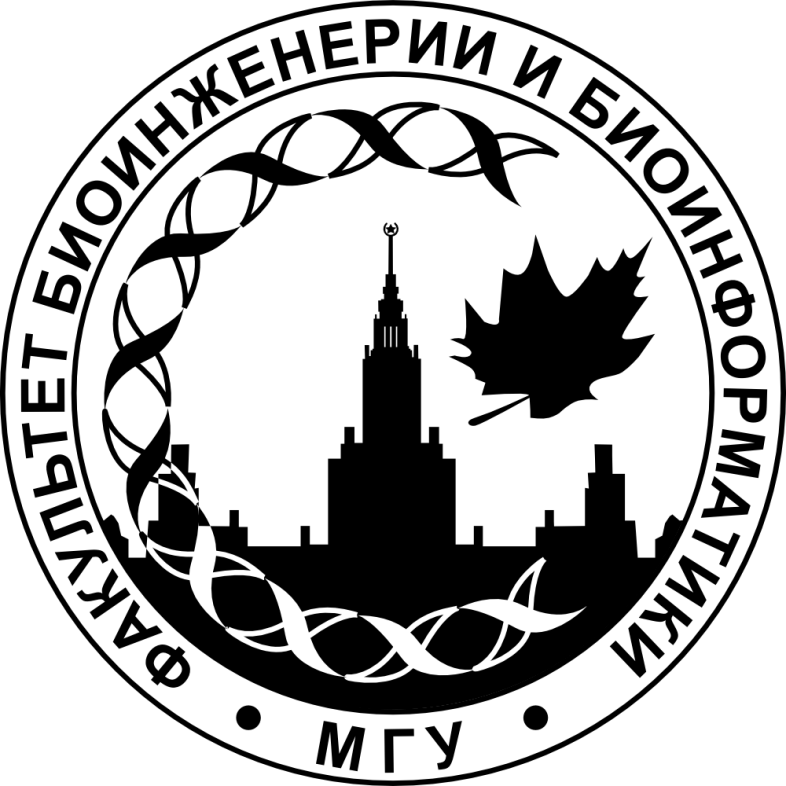 Гафуров Азамат (ФББ МГУ)
Эпигенетика растений
Биоинженерия растений 2016
44